Image Trend Elite Training
2023
8.11.2023 v1.14
Login Credentials for Ground DEMO Account
https://gmr.imagetrendelite.com/Elite/Organizationgmr/

Username:  gmrdemo
Password:  GMR1234!
8.11.2023 v1.14
[Speaker Notes: If you encounter issues with this demo site take the following steps:
Submit a kayako ticket requesting unlock.
Change the username to gmrdemo1 or gmrdemo2. Use the same password. This should allow you to continue training as needed while the other account gets unlocked.]
Elite Field Overview
8.11.2023 v1.14
Elite Web vs Elite Field
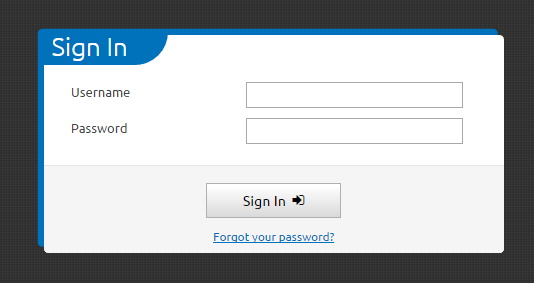 Elite Web
Elite Field
8.11.2023 v1.14
[Speaker Notes: Note color difference for sign in screens.
Elite Field is for clinical documentation.
Elite Web is for administrative access and review of charts, revenue cycle access and review of charts, etc.]
ImageTrend Elite Field (iPad/Toughbook)
Browser based - Elite uses the browser cache on your web browser to store information. 
You must use Google Chrome or Microsoft Edge browsers. Internet Explorer (IE) is NOT supported.  
 Must use company devices such as iPads or Toughbooks for application access
 Charting can occur off-line
 Posting requires on-line availability
8.11.2023 v1.14
[Speaker Notes: Privacy browsers will not work with ImageTrend Elite – they will dump your cache on a routine basis, and you will LOSE your chart.]
Elite Field
Elite Field is identified by the BLUE background.
Field personnel will START all documentation in Elite Field.
Field personnel will need to login to Elite Field at the beginning of the shift. Ensure you have access, build the crew and sync resources.  
This will sync the program and ensure you have the most current version of the program.
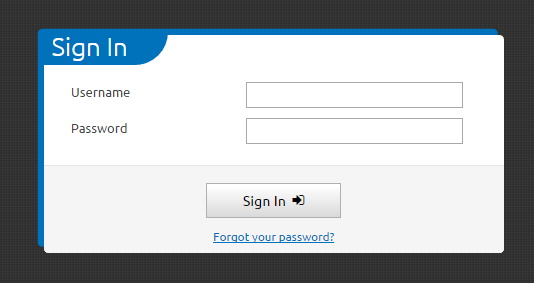 8.11.2023 v1.14
Elite Field – Increase Storage
If your browser asks you to “use additional storage”, click Increase.
Elite Field uses your browser storage to store all the data sets for the program.  
If you select “cancel”, the program will not load and you will need to contact GMR Image Trend support for assistance.
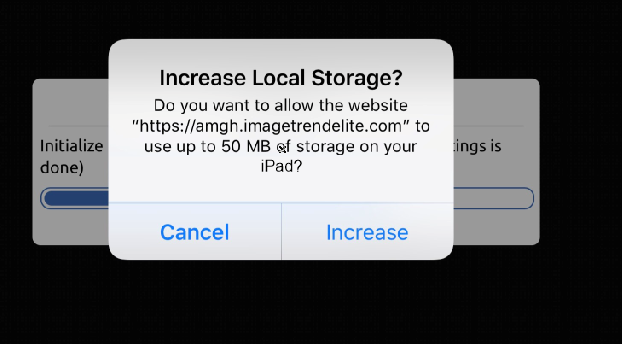 This step is IMPORTANT for any operation using iPads!!
8.11.2023 v1.14
Elite Field - Login
Once you enter your username and switch to the password field.  A green check mark will appear next to the username on all active user accounts.  If there is a red “x” mark, the username is either incorrect or the account is no longer active.  





Contact GMR Image Trend support for assistance if you continue to see this after your first login.
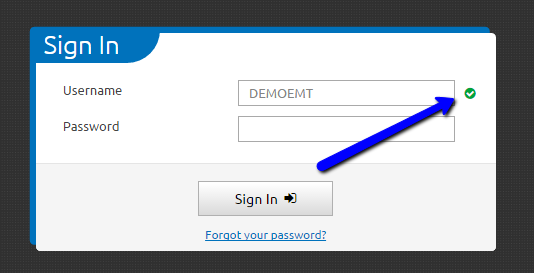 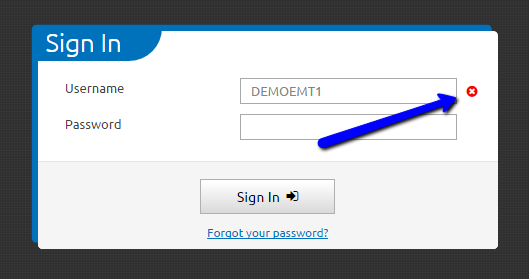 8.11.2023 v1.14
[Speaker Notes: If you clear your history and web data you may see the red x upon  your first log in attempt. Just because you get the X – don't not attempt to sign in.]
Elite Field – Agency Selector
An Agency Selector box will appear once you have successfully logged in IF you have access to more than one operation.
You will need to select the correct agency (base) location.
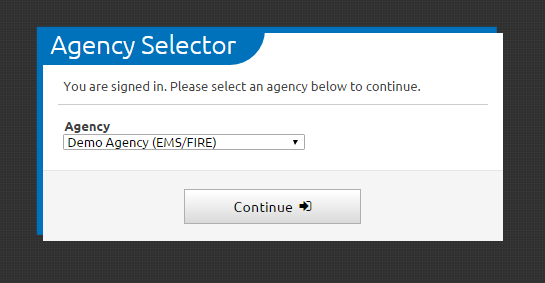 8.11.2023 v1.14
Elite Field – Authorize Devices
WARNING
All devices must be authorized to access the system.  Device Authorization is approved by GMR.   No personal computers or devices are allowed to access the system.





If your agency has a device that is not authorized and needs to be, contact GMR Image Trend Support.
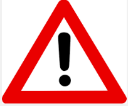 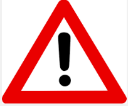 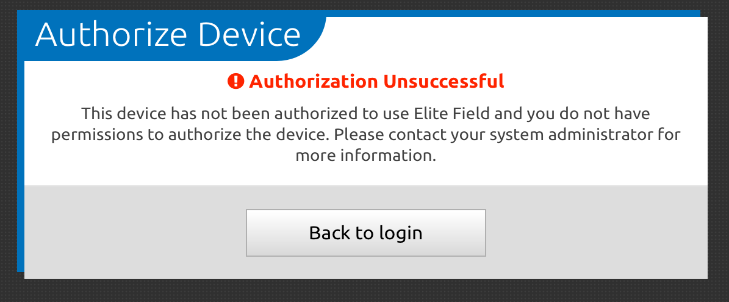 8.11.2023 v1.14
[Speaker Notes: You may not receive this specific notification, but GMR IT will receive the notification.]
Elite Field – Syncing
Every time you login, the system will automatically sync.  This is a normal process and is required for the application to function properly.
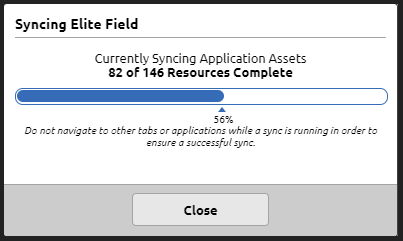 8.11.2023 v1.14
Elite Field – Home Screen
8.11.2023 v1.14
[Speaker Notes: Adding the crew would be one thing that would be good to do at the beginning of the shift.   The other data like vehicle and call sign will come over from CAD data.]
Building Your Crew
Crewmembers assigned to your agency will be available for selection from the Crewmember dropdown.
Other EMS or Public Safety Agency at Scene, and Other Healthcare Professional designations are used to represent external providers
Each crewmember added to the incident must have a level and role assigned
Student role is available to capture students, interns, or ride along’s.
Role assignment is for the entirety of the incident
At scene and for transport
You will have at least two roles selected for each crewmember.
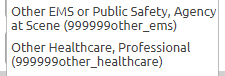 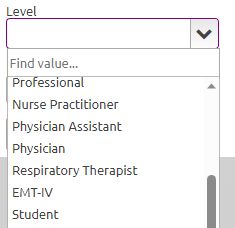 8.11.2023 v1.14
Elite Field – Tool Bar
Inbox – Access CQI, Documentation, Billing and Patient Outcomes Messages
Settings – Manual Syncing, External Keyboard Settings
About – Shows what version of Elite Field and ability to submit errors
Logout – Logs you out of the system.  This should be clicked prior to closing the browser.
Announcements – Messages from GMR Clinical Informatics to end users regarding ImageTrend functionality or updates.
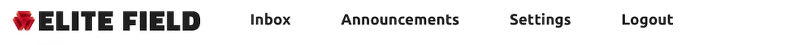 8.11.2023 v1.14
Sample Announcement
8.11.2023 v1.14
GMR ImageTrend Support
8.11.2023 v1.14
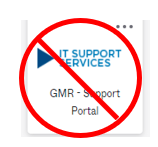 GMR ImageTrend Support
Support is provided internally by GMR Clinical Informatics
Link to the GMR ImageTrend Support Site can be found in Elite Field or Elite Web in the Announcements Section OR via OKTA.
DO NOT contact ImageTrend. DO NOT call the GMR IT Helpdesk or submit a GMR IT Service Now Support Ticket for an ImageTrend related issue.  Only Use GMR Ground ImageTrend Help/Support
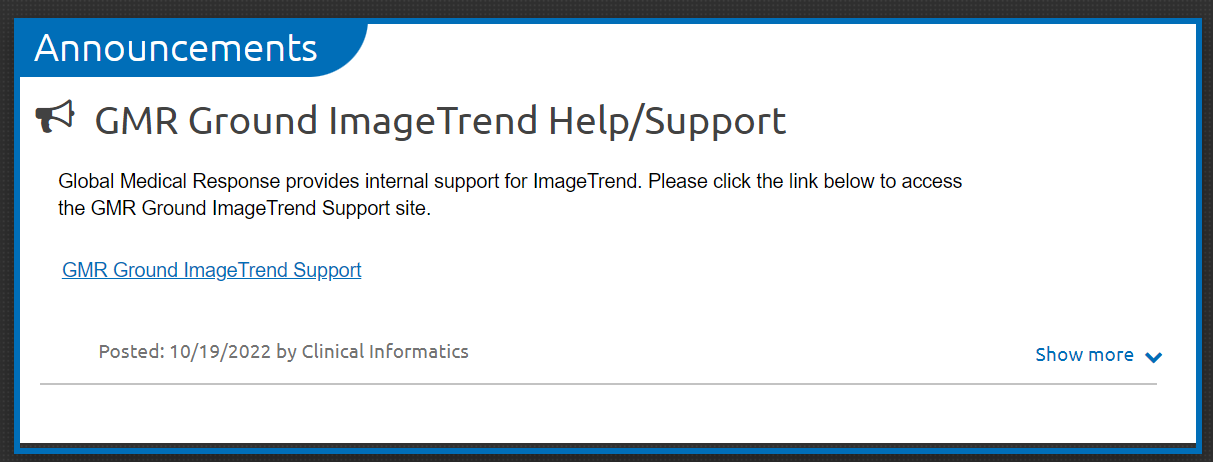 OKTA Chiclet
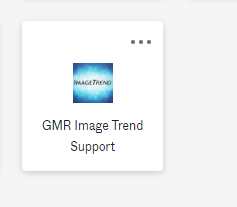 8.11.2023 v1.14
[Speaker Notes: The educator should show the crew the IMT support site to include references, how to submit a ticket, etc..
The crews should not email Informatics, all IMT support should go through the IMT support site. 
The OKTA chiclet will be ready before Go Live but may not be ready during end user training.]
GMR ImageTrend Support
8.11.2023 v1.14
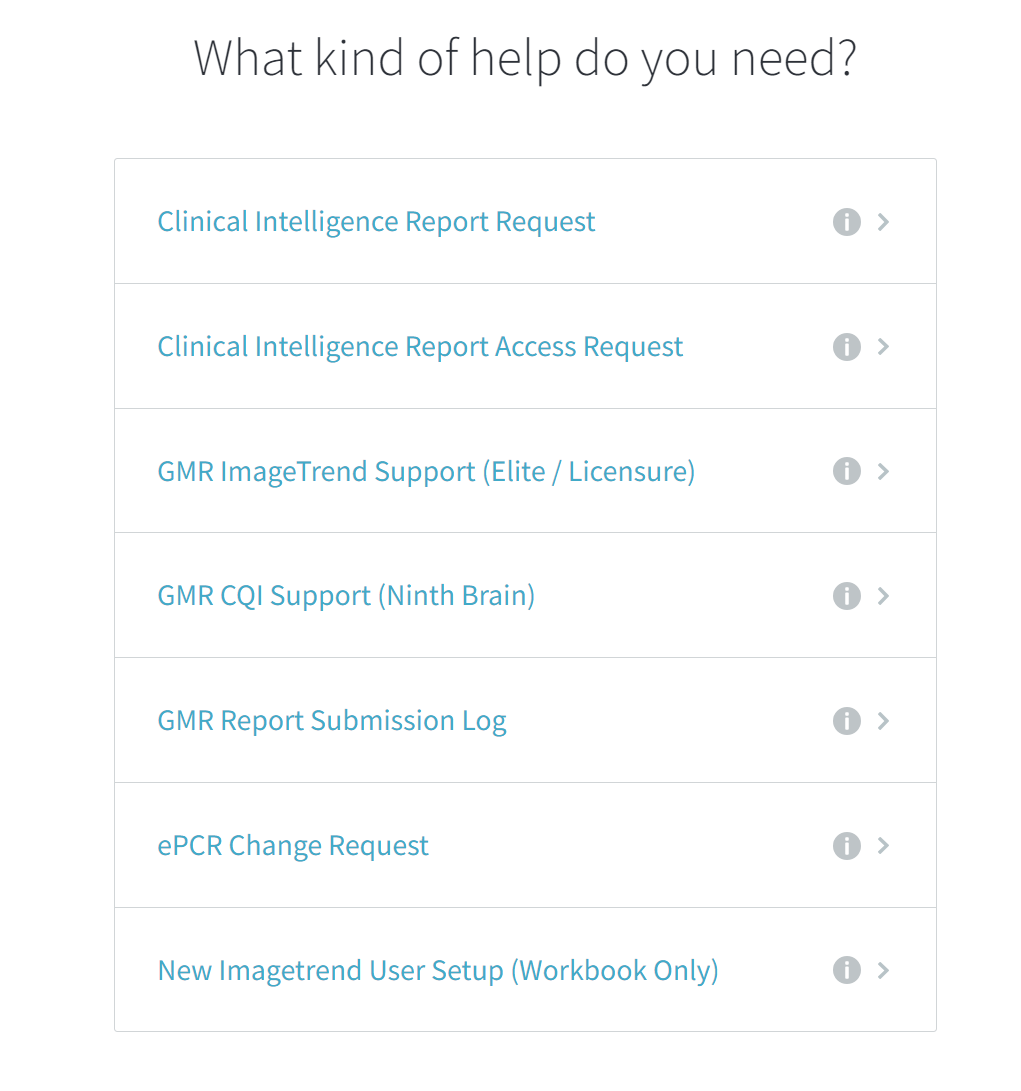 Select Elite Support for issues with clinical documentation
8.11.2023 v1.14
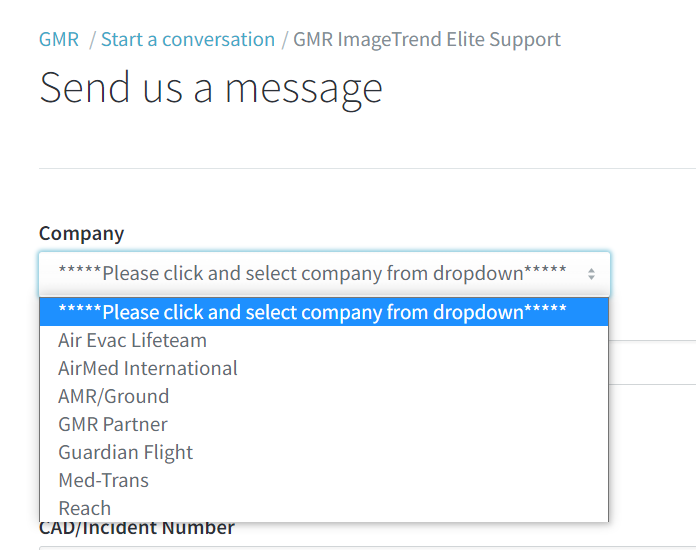 Screenshots are SUPER helpful when trying to troubleshoot and solve your problems. Upload screenshots in the “Upload Files” section.
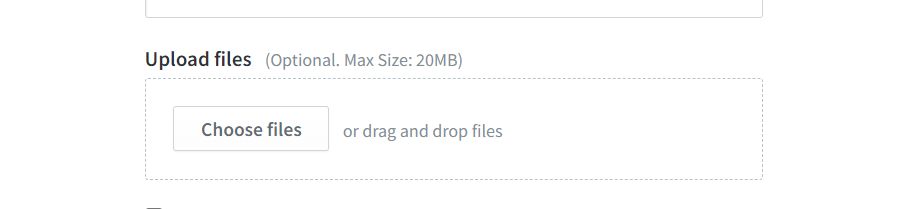 8.11.2023 v1.14
[Speaker Notes: If there is a drop down – there is a reason we need the specific information. Please complete each and every field and be as specific as possible.]
GMR Image Trend Support
Crewmembers will be required to submit a ticket for support.  
All tickets are important
Support triages tickets much like patients are triaged
The better information we can get from you, the better we can triage the issue.
Support is handled internally by trained clinical staff.
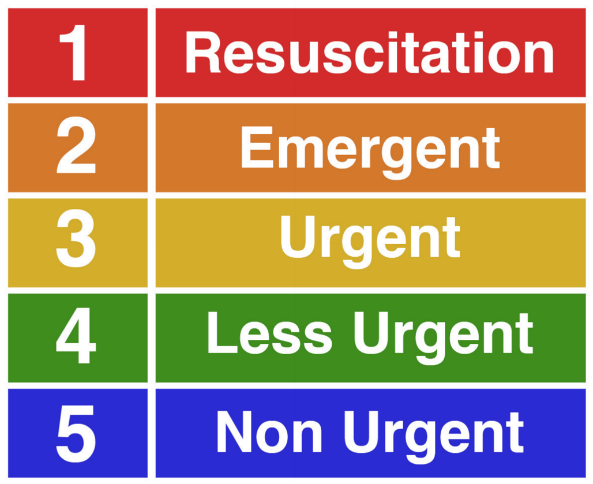 8.11.2023 v1.14
Elite Field – Tool Bar - Settings
If you experience an error in the program, the first thing you should do is Sync Resources. If you are in an active incident, close the incident and return to the Elite Field home page.  
Once on the home page click on Settings link on the Elite Field Tool Bar

Once the Settings tab opens, click Sync All Resources and follow the prompts.
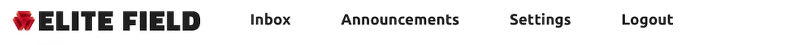 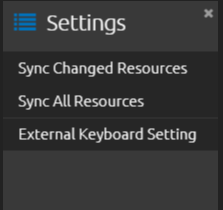 8.11.2023 v1.14
Elite Field – Incident Views
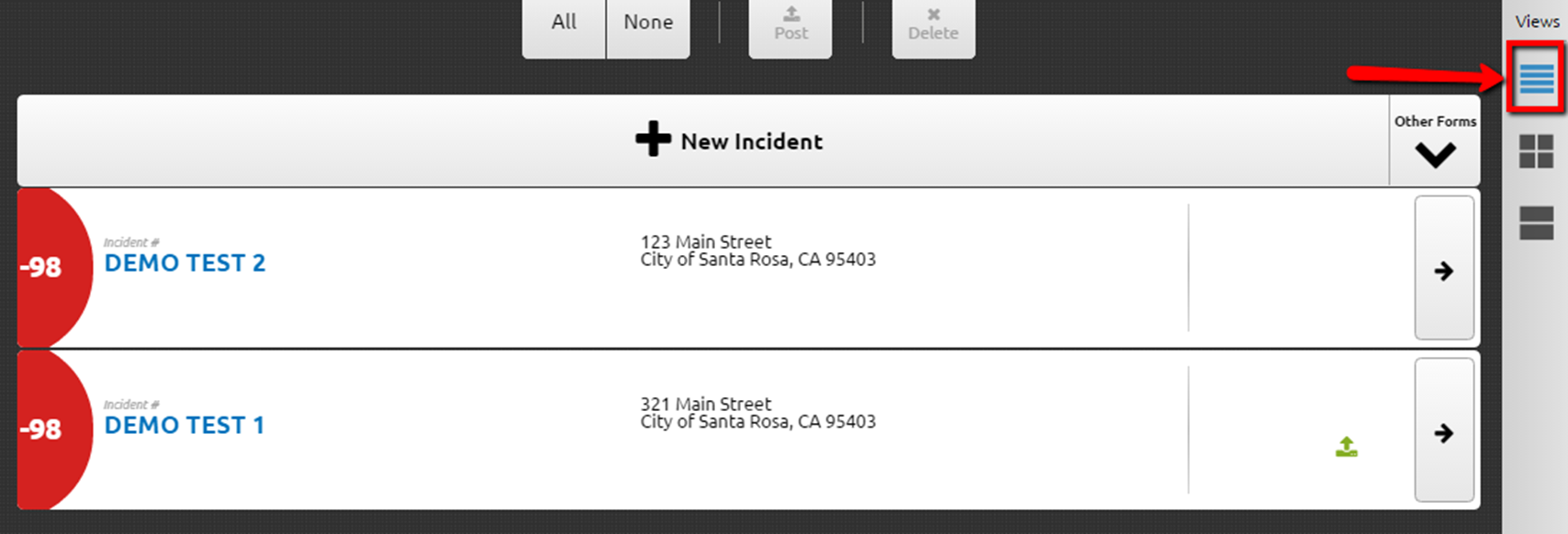 There are three incident views to chose from.  They relay a variety of information. 
List
Tiles
Panel
Incidents will only be visible between 1-2 days depending on your agency’s call volume.
To access older incidents, you will need to login to Elite Web.
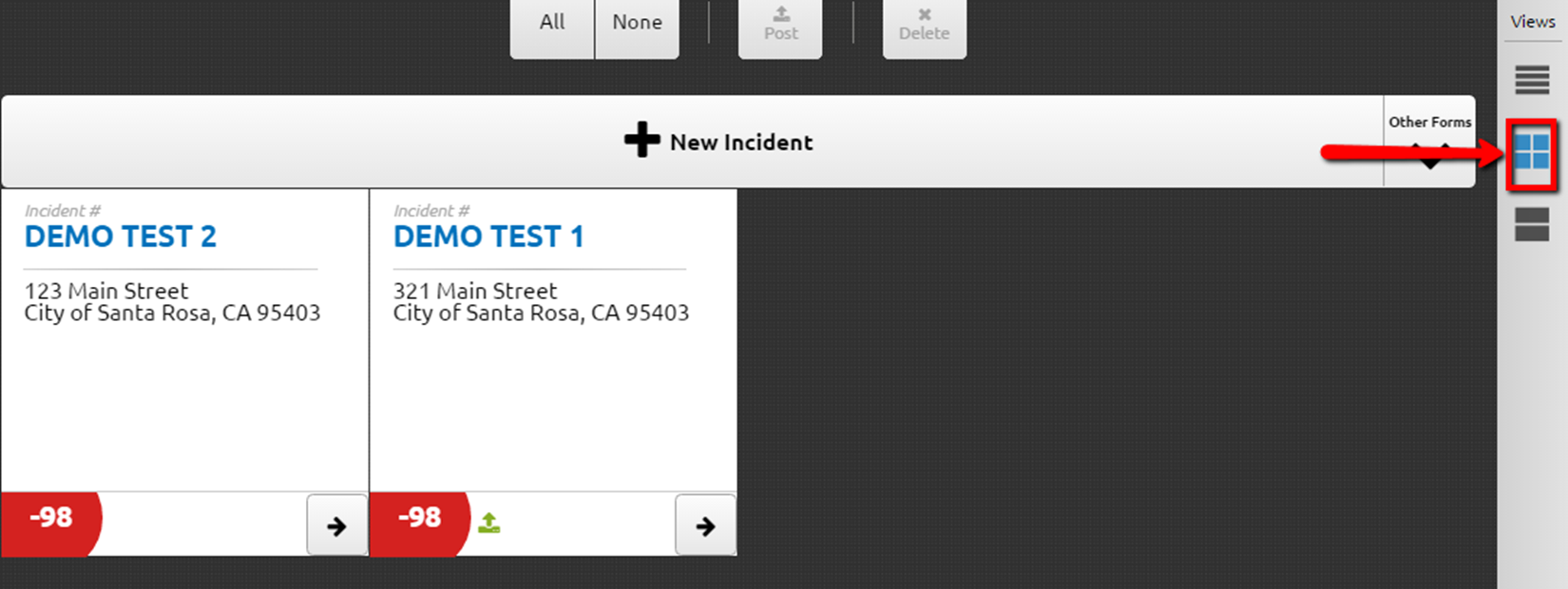 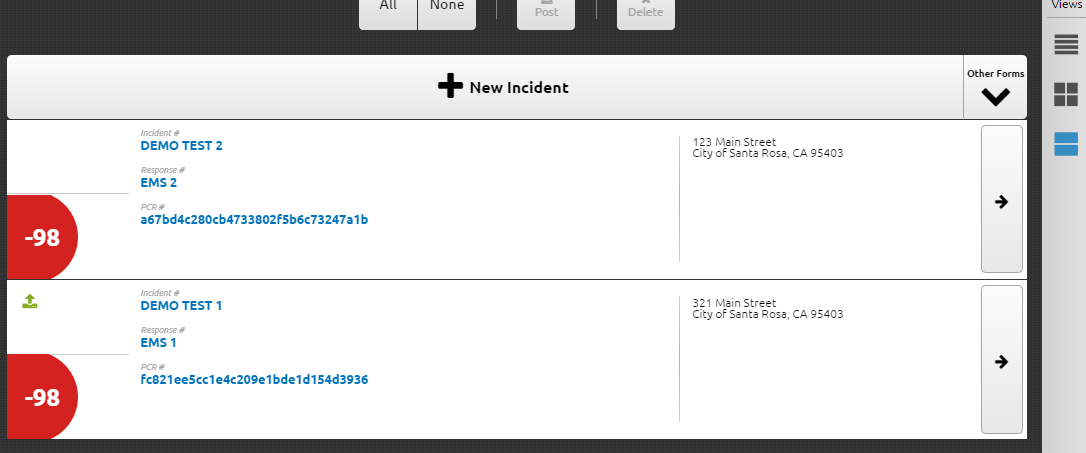 8.11.2023 v1.14
Elite Field – Adding a New Incident/Starting a Chart
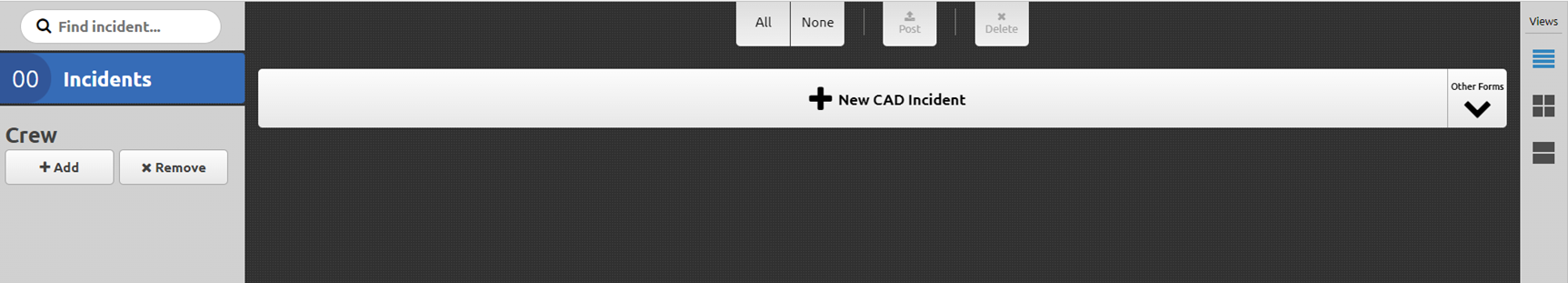 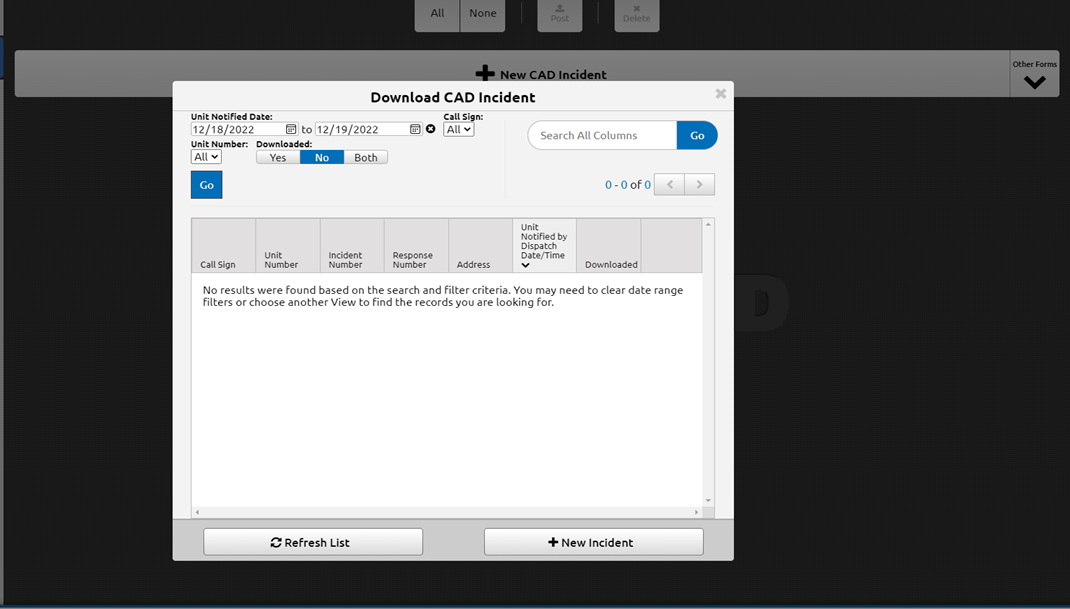 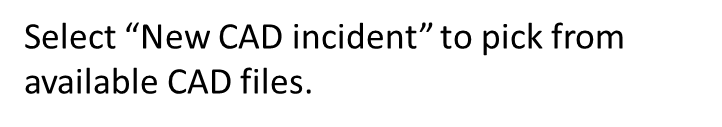 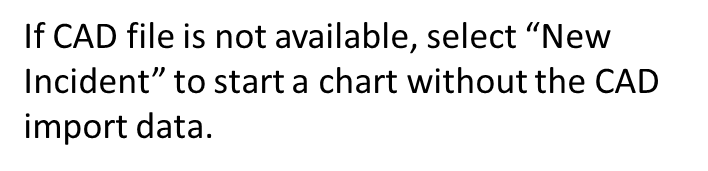 8.11.2023 v1.14
Elite Field - Overview
Action Bar
Field Search
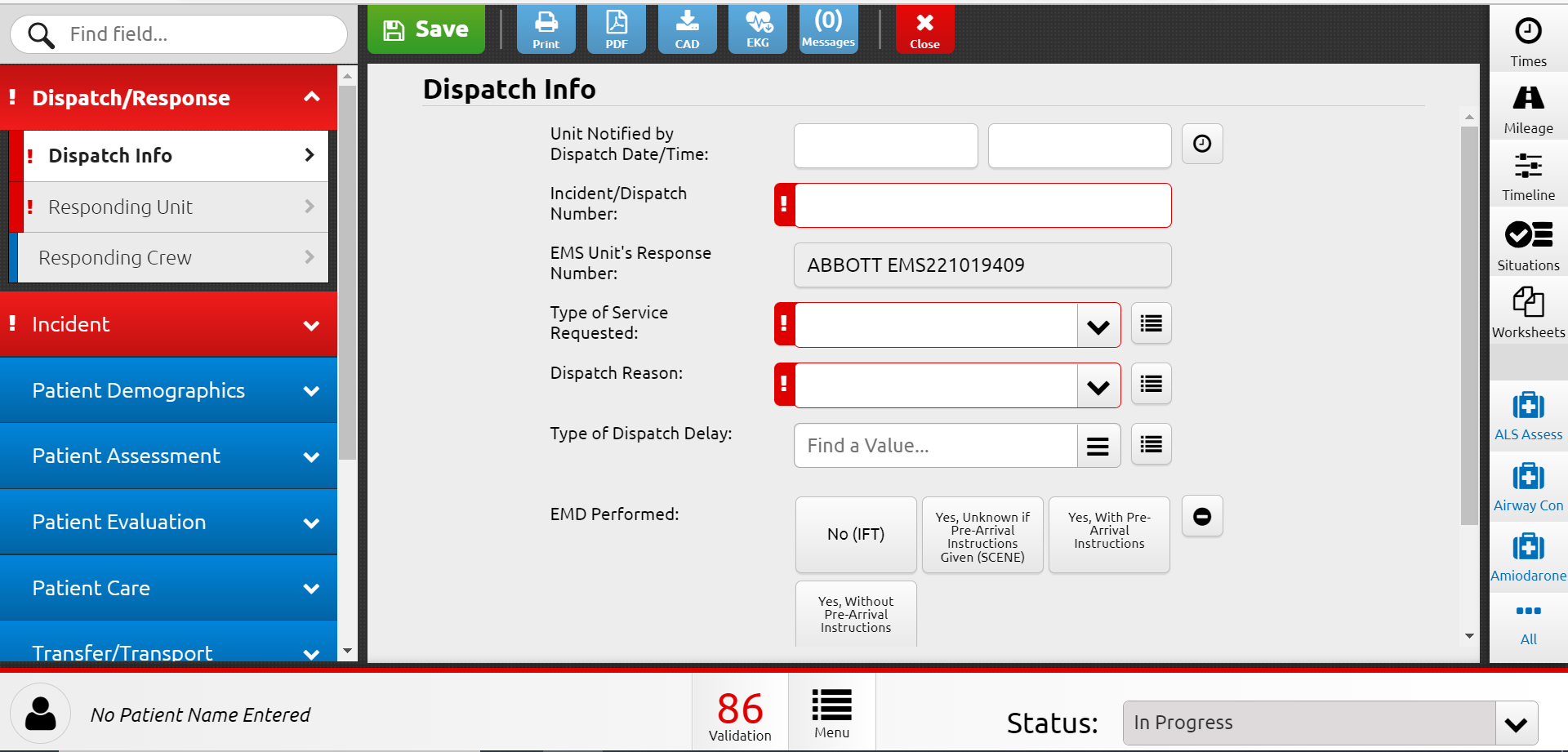 Times
Timeline
Situations
Worksheets
Navigation 
Menu
Power Tools
Validation Rule Score
Menu
Panel
8.11.2023 v1.14
Elite Field -  Action Bar
Elite Field and Web both use the same design layout to document an incident.   The only difference is the action bar.
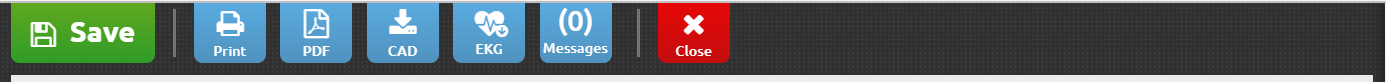 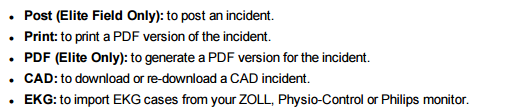 8.11.2023 v1.14
Elite Field -  Saving
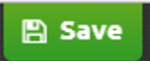 The application does an auto save each time the next button is clicked, or a different navigation menu is selected.    The crew member can also do a manual save by clicking on the button.
Data is saved locally on the tablet in the browser cache. It does not “go to the cloud.”
8.11.2023 v1.14
[Speaker Notes: A real-world example would be how the browser saves information when you surf and shop on Amazon.   The next time you come back to the Amazon page there is information about what you looked at previously.]
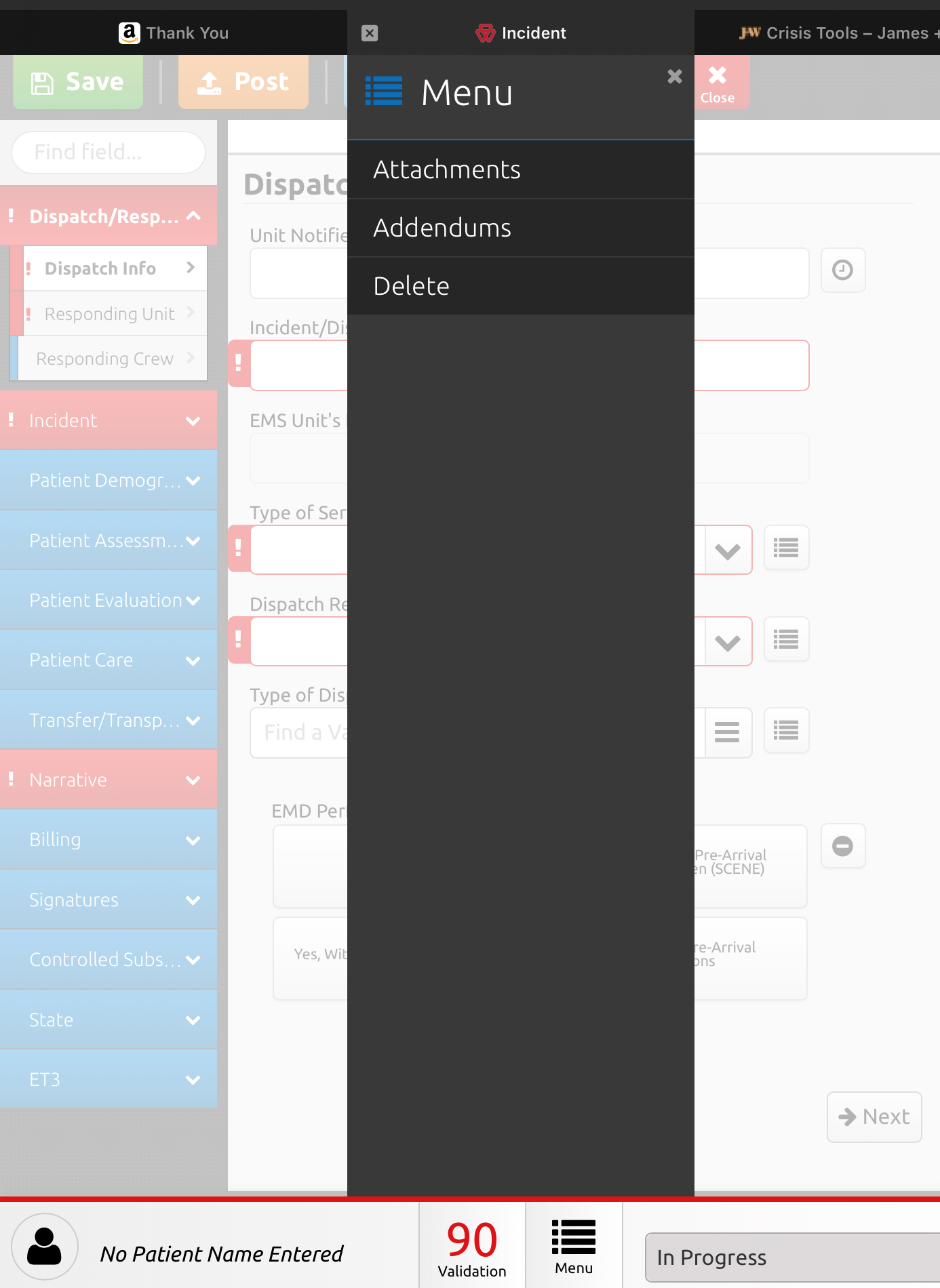 Elite Field – Menu Panel
The Menu Panel is where you will find Attachments, Addendums, Lock and Delete functions.   
Crews can DELETE a chart at any time prior to it being “Posted”.   
Once a chart is posted, a GMR IMT Clinical Support ticket will be required to get a chart deleted. (gmr.kayako.com)
8.11.2023 v1.14
Elite Field – Adding Attachments
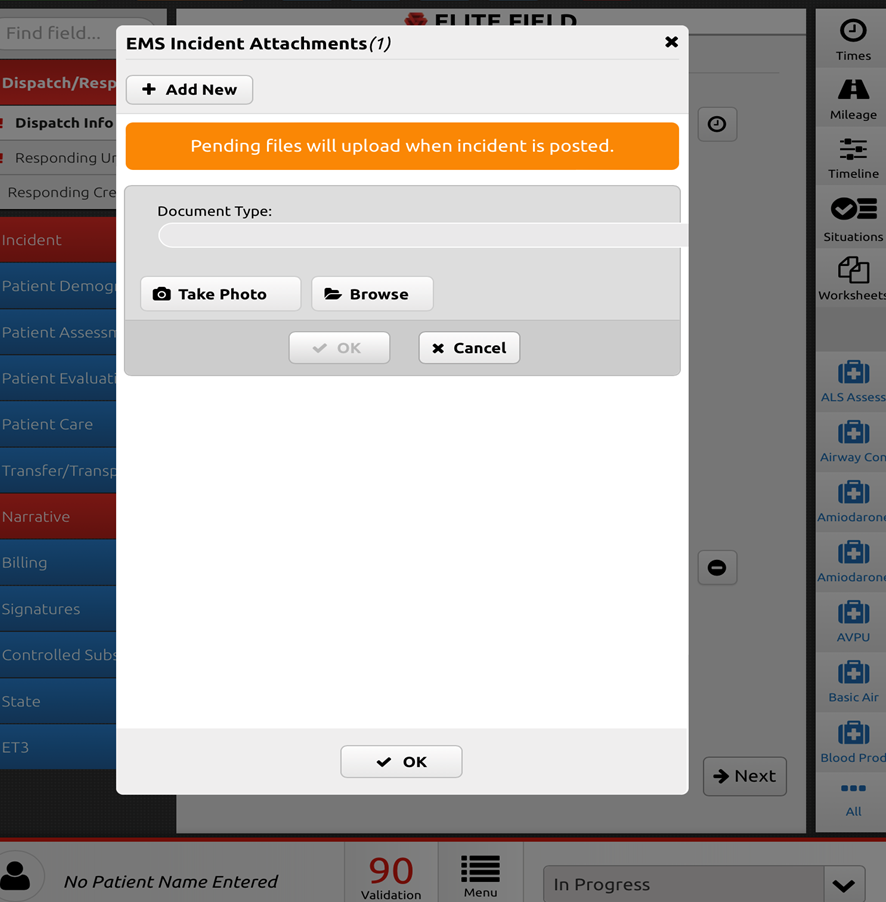 8.11.2023 v1.14
[Speaker Notes: Use the camera feature on your mobile device to capture images as attachments.
HIPAA compliant as it adds the picture or upload within IMT and it is not stored on your device.]
Trailing Documents – Picture Quality
Good quality 
Flat surface, text is easily discernable
Well lit
Poor quality
Shadowed/Blurred text
Too far away to read text
Inappropriate images or background items in pictures
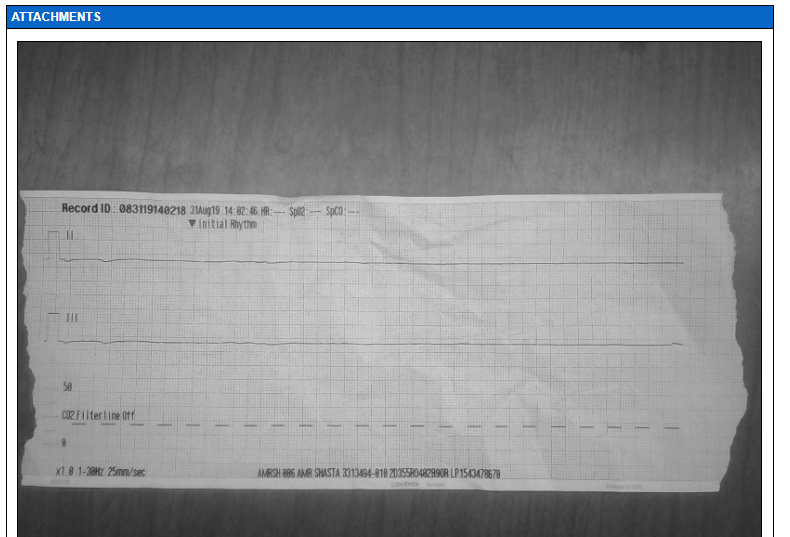 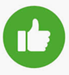 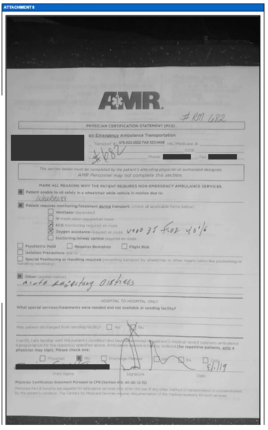 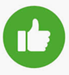 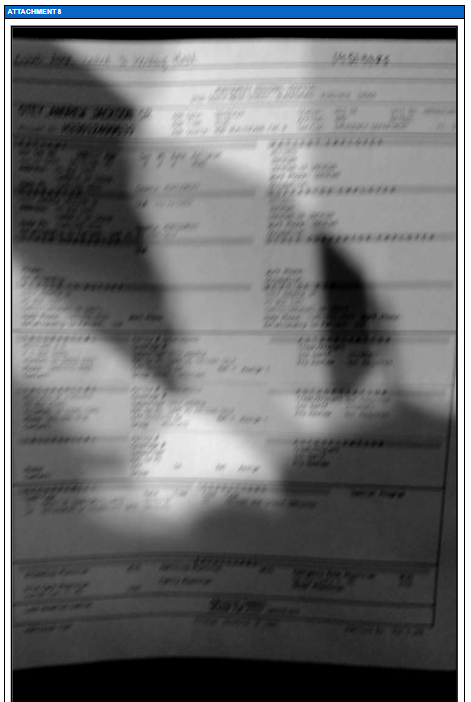 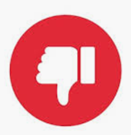 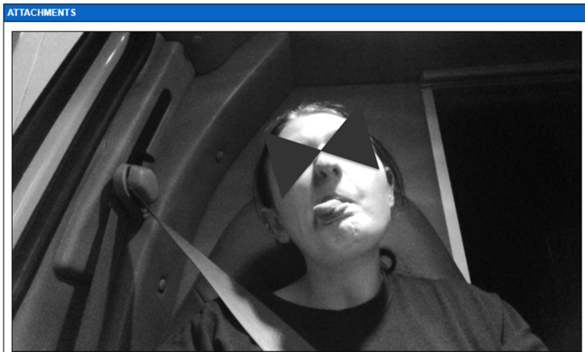 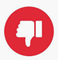 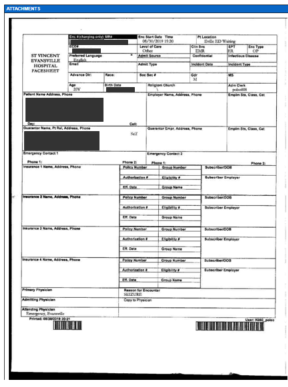 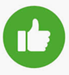 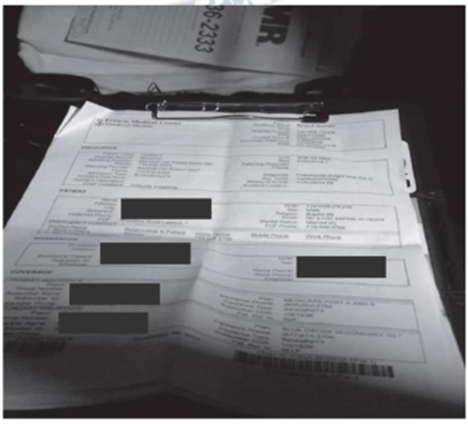 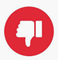 8.11.2023 v1.14
Elite Field – Validation
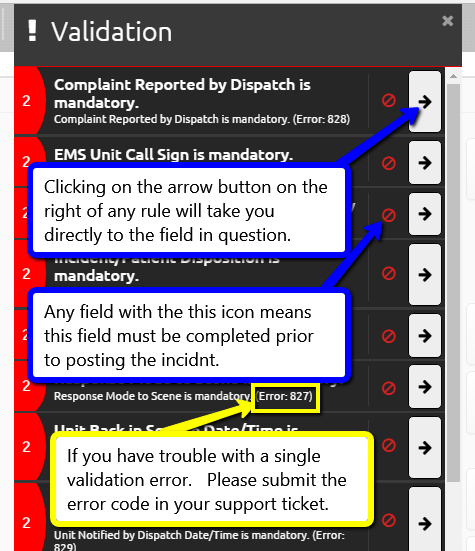 Validation score is located next to the menu button.  
Score comes from the points assigned to specific elements of a chart.
 Click on the score to see which fields/errors still exist in this incident.
 Incidents should be at 100 percent validation upon completion.
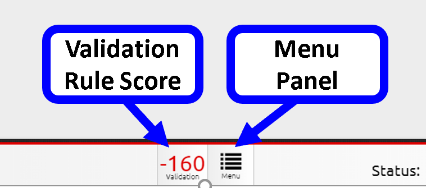 8.11.2023 v1.14
[Speaker Notes: Validity rules exist for the minimum documentation requirements whether they be from the state, from NEMSIS or from GMR.]
Elite Field – Status
The chart status is utilized by Revenue Cycle. End users should NOT modify this status – it is automatic.
 Routine Status Options:
In Progress
Finished
8.11.2023 v1.14
Elite Field – Pertinent Negatives (PN)
Pertinent Negatives (PN) allow you to complete your documentation without providing FALSE or INCORRECT information.  PN will allow you to address and resolve validation rules items.
Example PN fields:
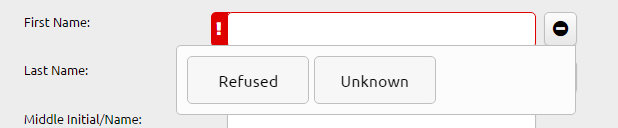 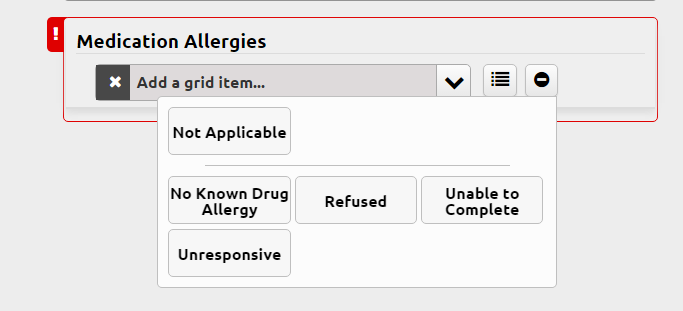 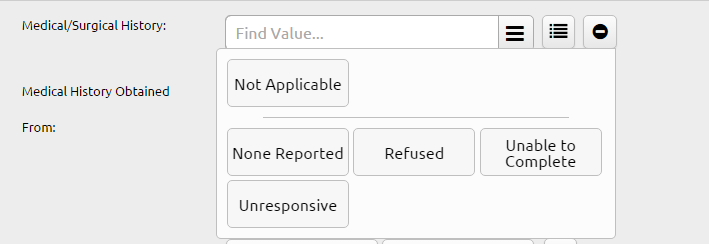 8.11.2023 v1.14
Elite Field – Pertinent Negatives (PN)
To access the PN options look for the PN icon next to the field in question.



Click the icon and the available options will display.   



Please note: Not every field has PN options available.
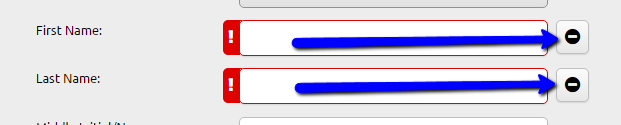 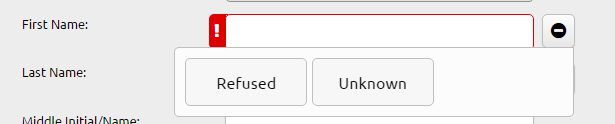 8.11.2023 v1.14
[Speaker Notes: Pertinent negatives – options for when you don’t have the information to satisfy the field. Some states allow, some states don’t.]
Elite Field – Patient Demographics
If you do not know the name of the patient or if the patient refuses to provide that information to you, use the PN fields. If you are provided a trauma alias, use the trauma alias for the name of the patient.  This may be different based on each facility.  


Field delivery of a newborn or immediate transport of one should be documented as such if no name is available:
Pertinent Negative Example
Trauma Alias Example
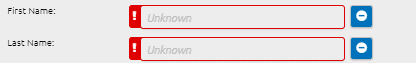 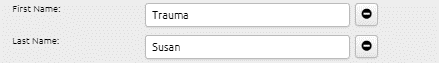 Field Delivery Example
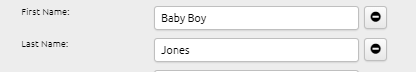 8.11.2023 v1.14
Patient Age
Numerous state NEMSIS 3.5 rules do not allow for a pertinent negative for patient age.
If you are unable to obtain definitive age information, the patients age should be estimated.
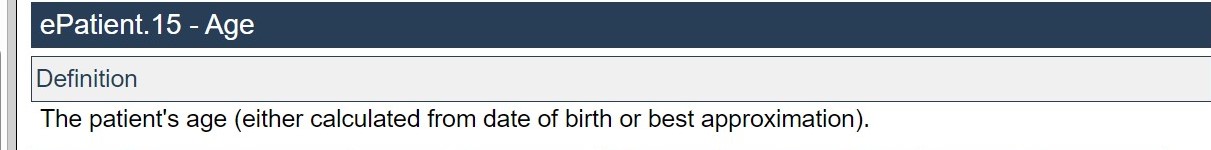 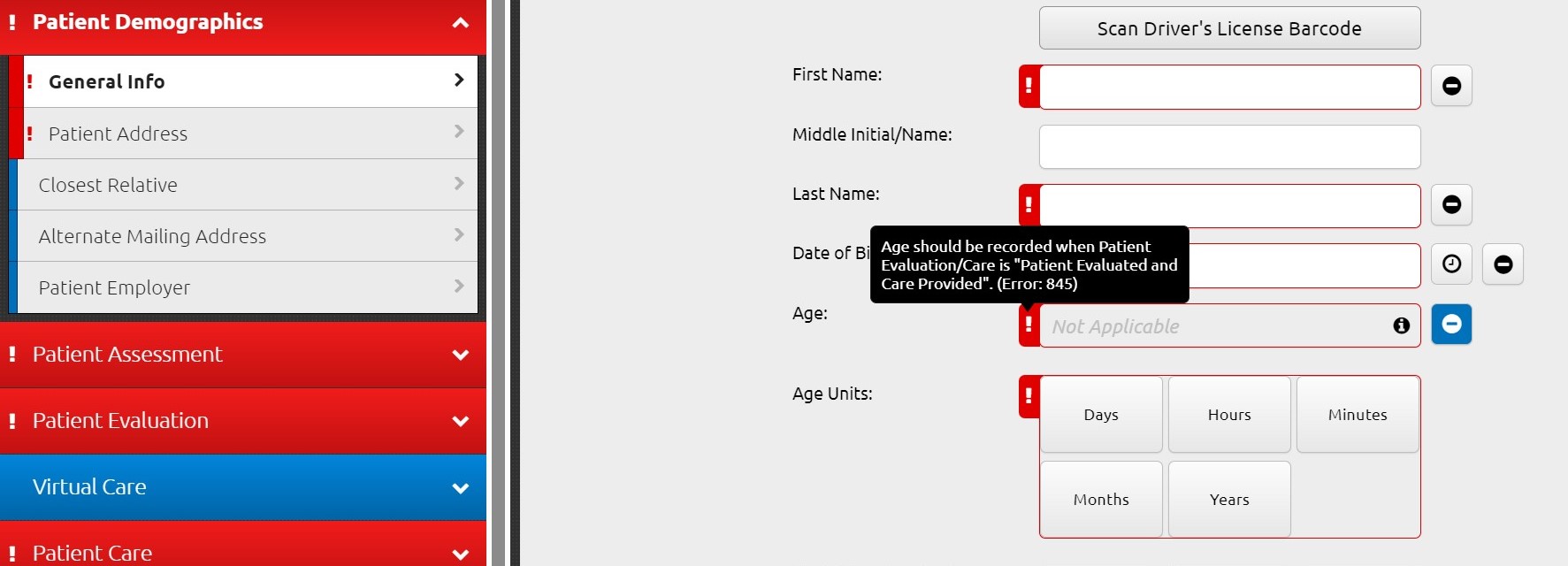 8.11.2023 v1.14
Disposition Tab
The four disposition fields pictured are new in the 3.5 template
These fields will determine the required elements for the rest of the chart.
All four fields will be required.
Crew Disposition Options
For the purposes of NEMSIS compliant clinical documentation, the GMR crew is considered the Primary EMS Crew for any patient they are called to transport. This is true regardless of other agencies on scene and if those agency providers administered any care. 
GMR = Primary EMS Crew
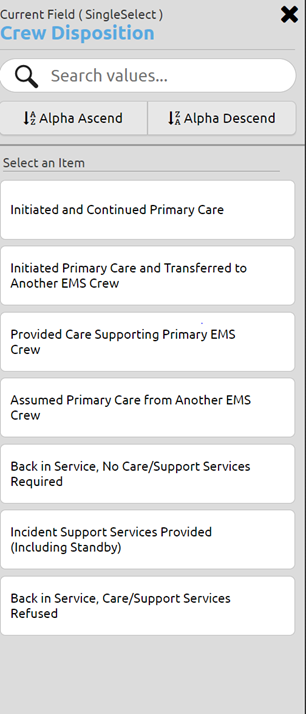 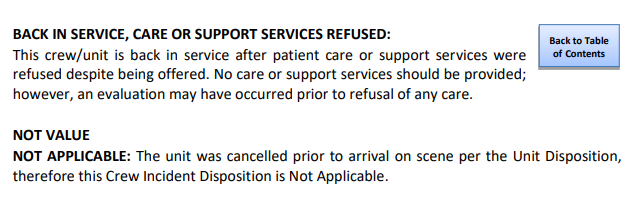 Transport Disposition Options
Elite Field – Times
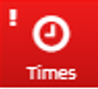 If a feed is available from your CAD, Dispatch Times will come from the CAD file
At a minimum, Patient Times (time of contact and movement) will need to be entered into the times section
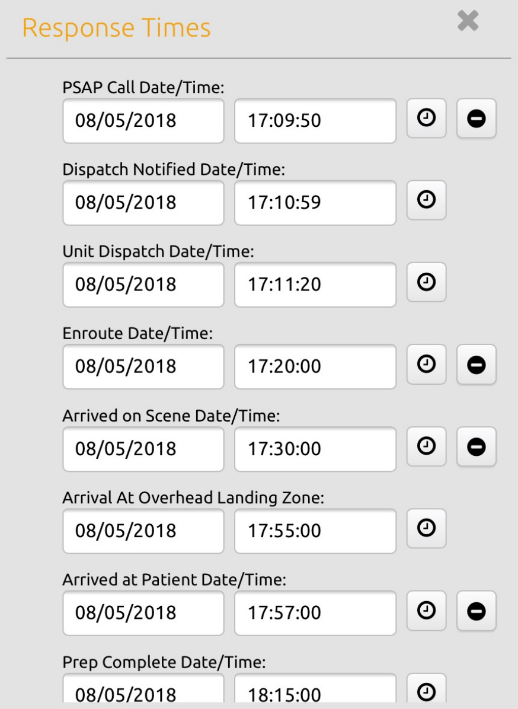 8.11.2023 v1.14
Elite Field – Timeline
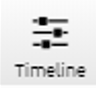 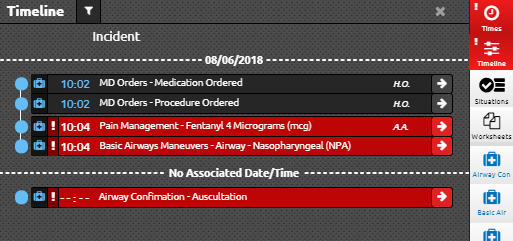 The timeline is the single most effective and useful tool in IMT. You can make any change or edit from the timeline.
 Any edits to a Power Tool or Situation Tool must be done in the Timeline.
 Each time you select a Power Tool a new entry is created.
 Click on the right arrow to make changes to the existing Power Tool/Situation Tool entry.
  Any entries with no associated date/time will always be in RED and at the bottom of the timeline.  These issues will need to be corrected before the chart can be completed.
The Timeline should be reviewed before posting to make sure all the times are correct.
8.11.2023 v1.14
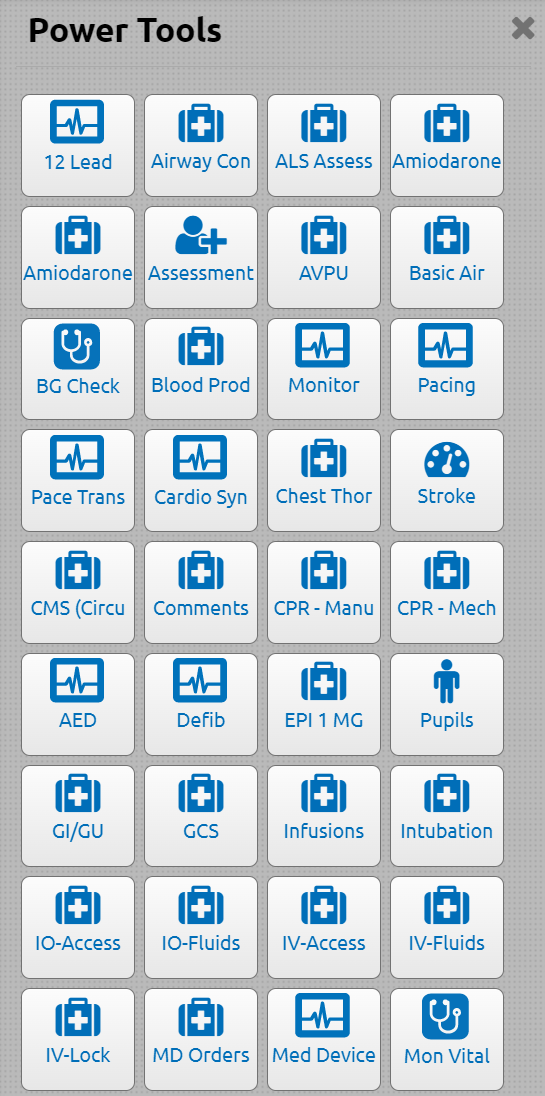 Elite Field – Power Tools
Power Tools are a focused entry point for clinical documentation.
The Power tools are for comprehensive clinical documentation and data collection
Focused documentation to ensure the full picture of patient care is captured.
NEMSIS, State and Federal, and GMR clinical quality  data collection comes from within the power tools and the selections on the left side of the clinical template.
Power Tool documentation will drive your quality reporting. All reporting is driven by Power Tool data fields.
8.11.2023 v1.14
Power Tool Documentation
The purpose of the crewmember fields in the power tool is to capture WHO did the procedure and that individual’s license/credential level.
The ability to bill for the procedure is determined by the role of the caregiver performing the procedure.
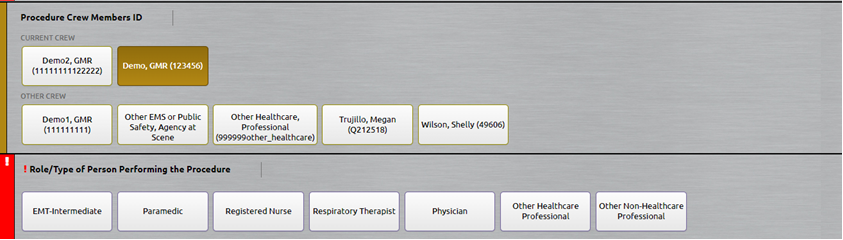 8.11.2023 v1.14
Elite Field - Procedures
Procedure Documentation Changes  

All procedures are documented as 1 (ONE) attempt made regardless of success.  If more than 1 (ONE) attempt was made, a second additional procedure will need to be documented and so forth.
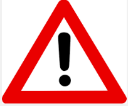 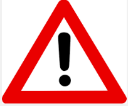 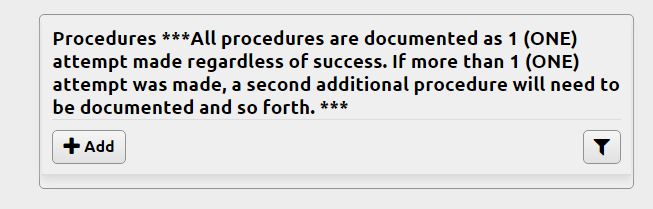 8.11.2023 v1.14
Elite Field – Assessments / Exams
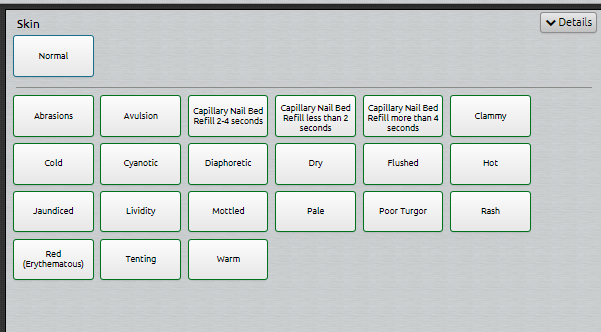 Use the Assessment Power Tool to document your assessment.
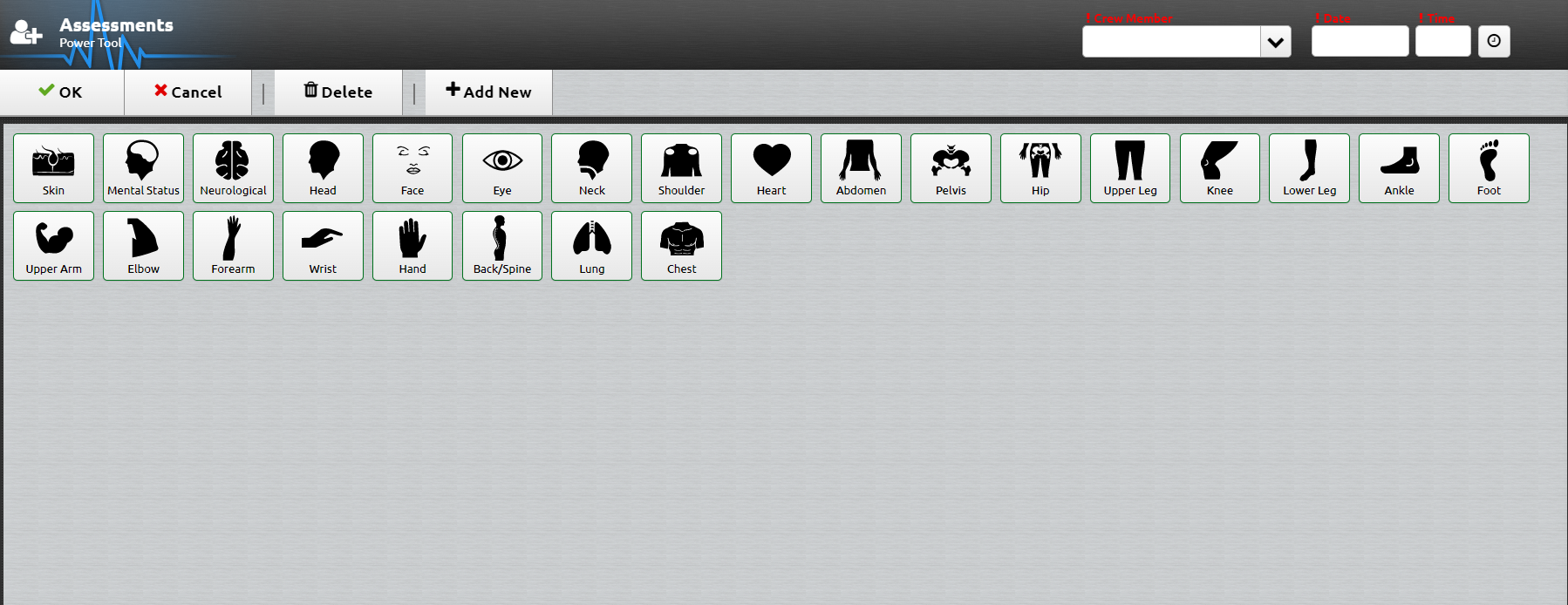 You can use the “Tag Normals” or “Tag Not Done” to complete systems assessments. 
Select a system to open the assessment fields specific to that anatomic site or system.
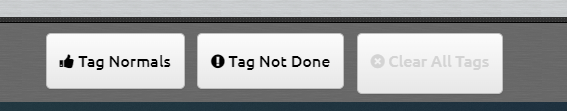 8.11.2023 v1.14
Tag Not Done
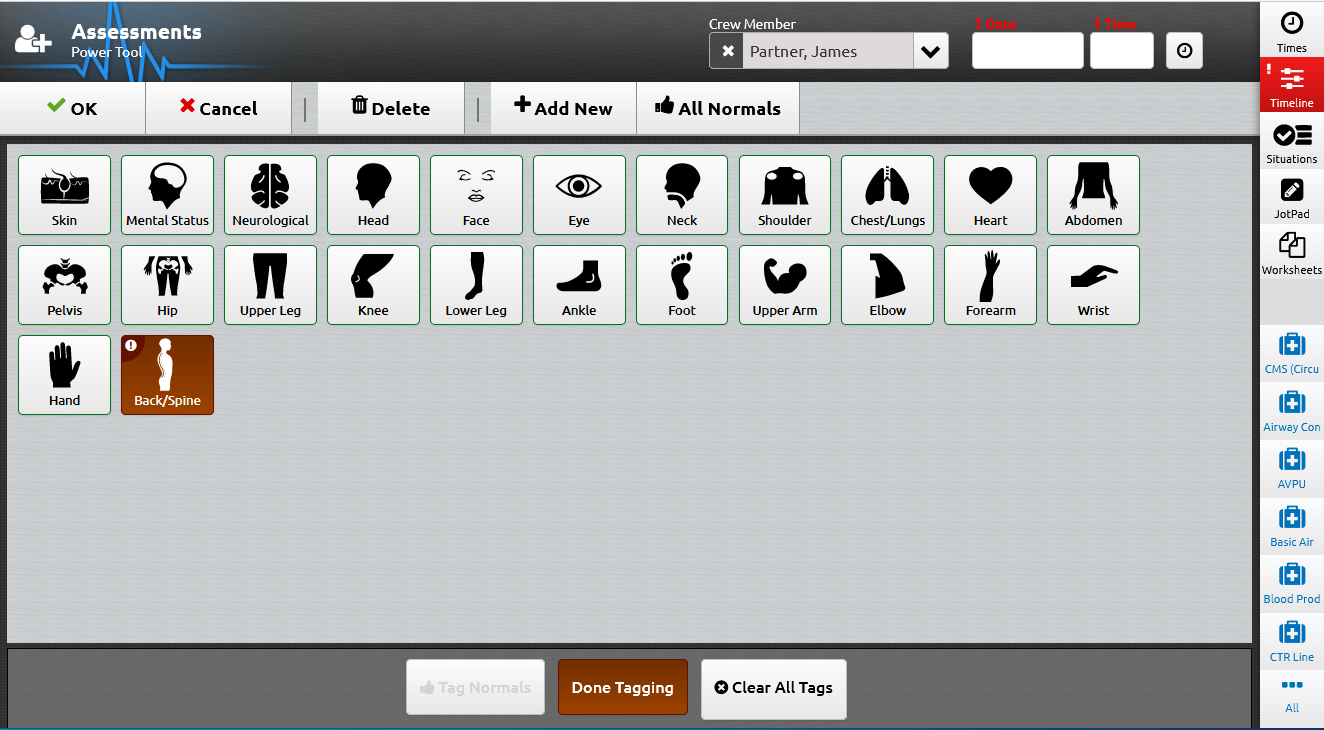 8.11.2023 v1.14
[Speaker Notes: Orange in color
Tag Not Done = You can not assess something. 

IE. You cant assess the back, you would “Tag not done”.]
Tag Normal
8.11.2023 v1.14
[Speaker Notes: Normal = BlueNormal = you assessed the body part and found nothing wrong. Tiles turn blue when marked as Normal. Marking a specific body part as Normal turns the body tile green until you mark all the specific body parts as Normal, then the tile turns blue.
Not Done = you did not assess the body part. Tiles turn orange when marked them as Not Done. You cannot mark specific body parts as Normal or Not Done, only whole body parts.
Not Present = the patient does not have the body part.]
Exam Findings Not Present (NP Tag Mode)
NP Tag Mode is used to document things you didn’t find during your assessment. NOT things you didn’t assess, but rather things you looked for, but didn’t find. (Like digits or extremities or abnormal heart sounds)
8.11.2023 v1.14
[Speaker Notes: NP Tag Mode is used to document things you didn’t find during your assessment. NOT things you didn’t assess, but rather things you looked for, but didn’t find. (Like digits or extremities or abnormal lung sounds)
The heart sounds assessment is a good example of an appropriate place to use the NP Tag Mode. Ideally, a critical care provider would assess for rubs, murmurs or clicks, when listening to heart sounds. By using the NP tag mode, you are confirming that you provided a critical care assessment and didn’t find any abnormalities. This is very different than just documenting “normal”  throughout your assessment.

NP = “Not Present”]
Documenting Assessment Findings
Need to document assessment findings but don’t see the option you are looking for? 
Select the “Details” button and a text box will open for you to add additional information.
8.11.2023 v1.14
Re-Assessments
All re-assessments should be completed using the “Assessment”  power tool. 
Any change from your initial assessment needs to be documented using the Power tool.
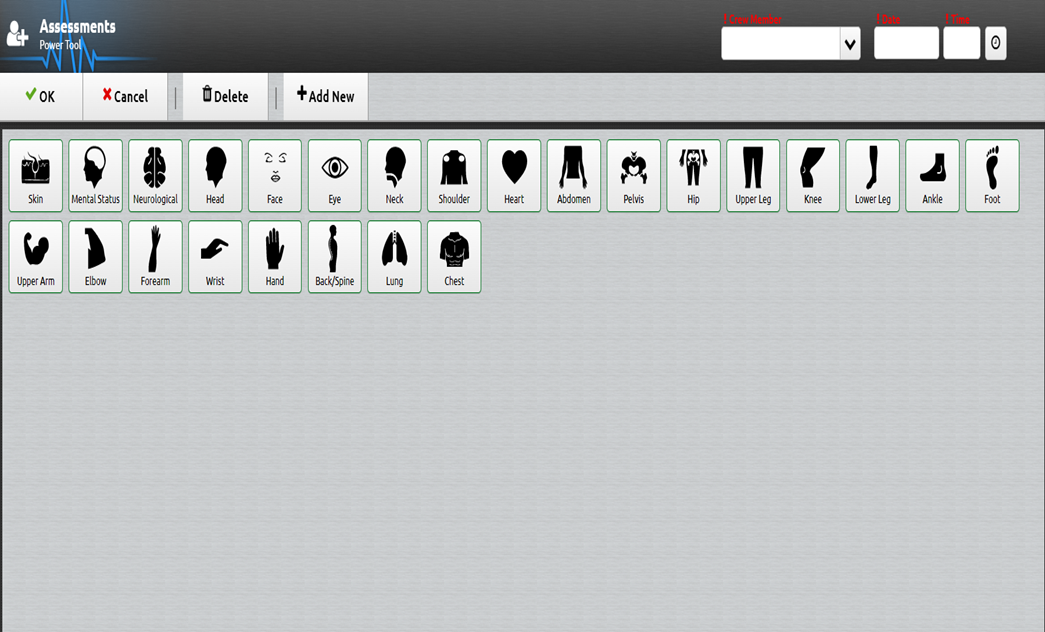 8.11.2023 v1.14
[Speaker Notes: I’ve seen where a crew documents one assessment in the power tool but has a lot of changes during our care and no reassessments documented. Seems the narrative is being used to document the changes to assessments, rather than using the power tool.]
Elite Field - Situations
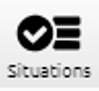 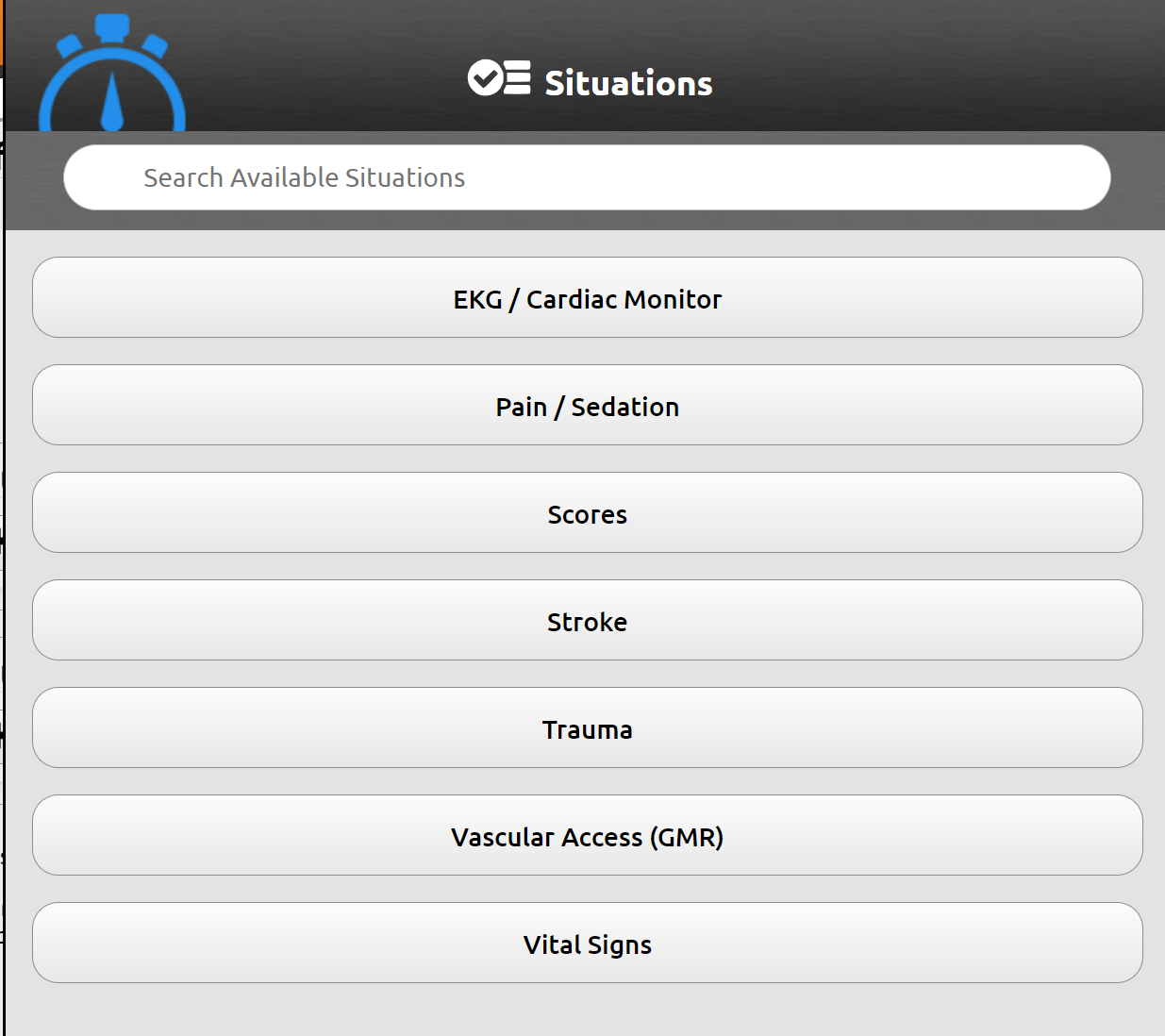 Situations combine multiple power tools so crewmembers can logically document through a routine procedure/situation.
8.11.2023 v1.14
Read Only Tabs
Read only tabs in ImageTrend exist to give you the ability to delete information.
The information in these tabs will come from your documentation in other parts of the chart and/or from the monitor import. 
You can’t modify the entry. You can only delete from this section.
Modifications can ONLY be made in the power tool and/or via the timeline entry.
8.11.2023 v1.14
Interfacility Transport Justification
The chart drop downs associated with the reason for transport and the capabilities associated with the receiving facility are typically not enough for payers to determine if the patient was transported to the most appropriate facility.
The text box included in the transfer/transport tab is included so that you can provide additional information or justification as appropriate.
8.11.2023 v1.14
CMS Level of Service
CMS considers the level of service based on the care that was provided to the patient and only if the care provided is reasonable and necessary. 
The level of care is determined based on the state and local regulations that govern the EMS Agency and their staff.
You will select the level of service you are providing based on the definitions provided.
This field is NOT used to determine billing status.
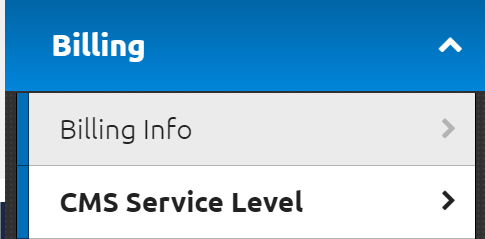 8.11.2023 v1.14
[Speaker Notes: This is NOT a GMR Billing Field. This is a NEMSIS 3.5 field and is used for data collection purposes. We do not expect you to change the way you take care of patients to achieve some type of level]
ALS Assessment
Caregivers must complete the Power Tool to document the ALS assessment “procedure”
MUST be performed by an ALS provider
You MUST document WHO completed the procedure of ALS Assessment
You MUST document the ROLE of the individual that completed the ALS Assessment.
This is a billing field and does NOT replace the need for a full patient assessment using the Assessment Power Tool.
8.11.2023 v1.14
Worksheets
Worksheets populate based on your answers to questions throughout the template.
If a worksheet is present, you must complete it.
Worksheets exist for billing, refusals, and tiered responses.
8.11.2023 v1.14
AOB/MSS/ABA
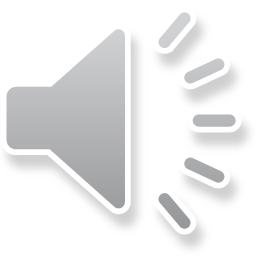 8.11.2023 v1.14
[Speaker Notes: All transports require a signature from either the patient, which is the gold standard, a patient’s representative, or the receiving facility.  The signature is an attestation for three things.  First, the signature proves that we transported the patient to the destination.  Second, the signature allows us to bill on the patient’s behalf.  Third, the signature indicates we’ve advised the patient of our privacy practices and that we won’t share their protected health information with anyone other than those involved in their care.  

The signature form goes by several names. 

AOB – Assignment of Benefits
MSS – Master Signature Statement
ABA – Ambulance Billing Authorization]
ABA Form Sections
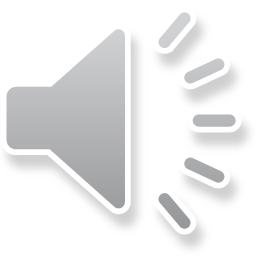 8.11.2023 v1.14
[Speaker Notes: The Ambulance Billing Authorization form has three sections.

Section 1:

This is the patient signature section and is the expected signature for all patient transports.  However, we realize it’s not reasonable to expect crews to get a patient signature in all cases.  When it is not possible to obtain the patient’s signature, clear documentation related to why the patient’s signature was unobtainable is mandatory.  

Section 2:

This is the patient’s representative’s signature.  This is the second best signature if the patient’s signature cannot be obtained.  The only people who can sign for the patient are legal guardians, relatives or other people who receive governmental benefits on the patient’s behalf, or a relative or other person who arranges the patient’s treatments or manages the patient’s affairs.

Section 3:  
 
This section should be used ONLY if section 1 or 2 are not possible.  If section 3 is used, the signor is someone from the RECEIVING facility, not the sending facility.  This is important as the Master Signature Statement is proof we transported the patient to the receiving location.  The full name of the signor and their title is required as we must be able to identify the signor if there is a dispute.  One of the crew members is also required to sign as a witness to the facility signature.  Please note and be able to advise the facility signor that their signature is NOT an acceptance of financial responsibility.  Their signature is solely indicative of the fact that we transported the patient to that facility on the date of service.]
Elite Field – Worksheets (Ambulance Billing Authorization)
The ABA worksheet will be available in the billing section of the chart.
This section will ONLY populate if you select that the patient was treated and transported.
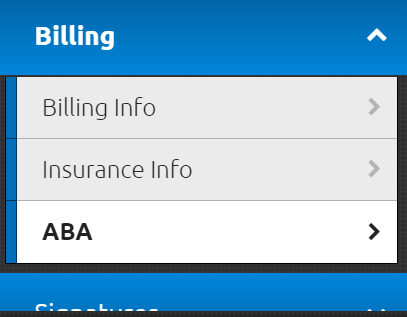 8.11.2023 v1.14
Signatures
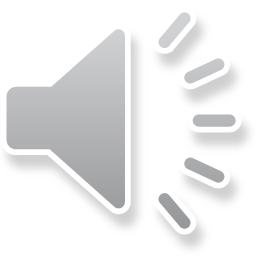 8.11.2023 v1.14
[Speaker Notes: Signatures are a vital part of the PCR given the PCR is a legal document.  Because the Master Signature Statement signature serves as proof of transport and the ability to bill on the patient’s behalf, we need to strive for the gold standard of obtaining the patient’s signature.  When we are unable to obtain the patient’s signature, we can’t legally bill on their behalf as the relationship with the insurance company is between the patient and the insurance company, not GMR and the insurance company.  As such, the patient has to get involved in the process and it takes time and effort.  If we are truly advocating for the patient, we are doing all we can upfront to keep them from having to deal with issues on the backend.  

Of note, if a patient truly refuses to sign the PCR, they will be responsible for the bill as they are essentially indicating that we cannot bill on their behalf.  Please make sure you have advised your patient why you need their signature.  If they still refuse, let them know they will be responsible for the bill.  Remember, if you don’t obtain a patient or representative’s signature, the receiving facility will have to sign indicating we transported the patient to that facility on that date of service.  

Lastly, if you are unable to obtain the patient’s signature, you MUST be able to substantiate why you couldn’t get the patient’s signature.  Again, the patient’s signature is the gold standard.  If the choice is to deviate from that gold standard, the reason must be clearly documented in the PCR.]
Billing – Ambulance Billing Authorization (ABA)
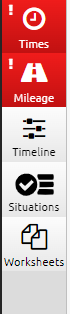 Will be required for all transports
Depending on the answers provided in the ABA Section of the Billing Navigation Menu the worksheets will change to allow the appropriate signatures needed to correctly complete the form.
Patient able and willing to sign? Required worksheets will pop up on the right-hand side of the screen. Select the Worksheets button to show all required sheets.
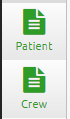 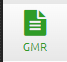 8.11.2023 v1.14
Billing – Ambulance Billing Authorization (ABA)
Patient unable to sign, but authorized representative is available and willing to sign – the authorized representative signature form will appear.
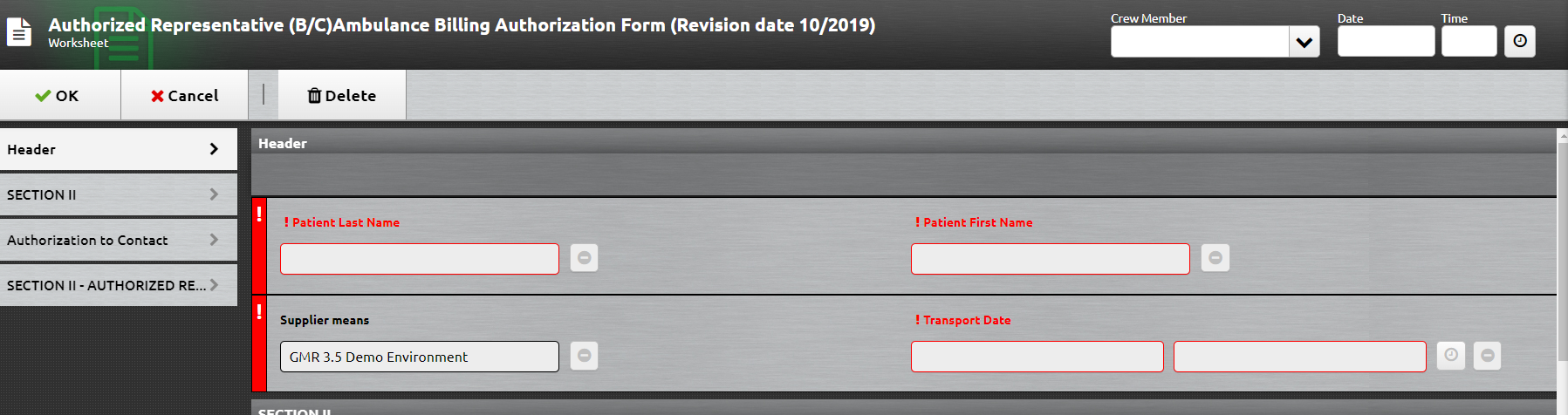 8.11.2023 v1.14
Billing – Ambulance Billing Authorization (ABA)
Patient unable to sign, and no authorized representative is available to sign – the ambulance crew and receiving facility signature form will appear.
Receiving facility signature must include, at a minimum, first initial, full last name and credential.
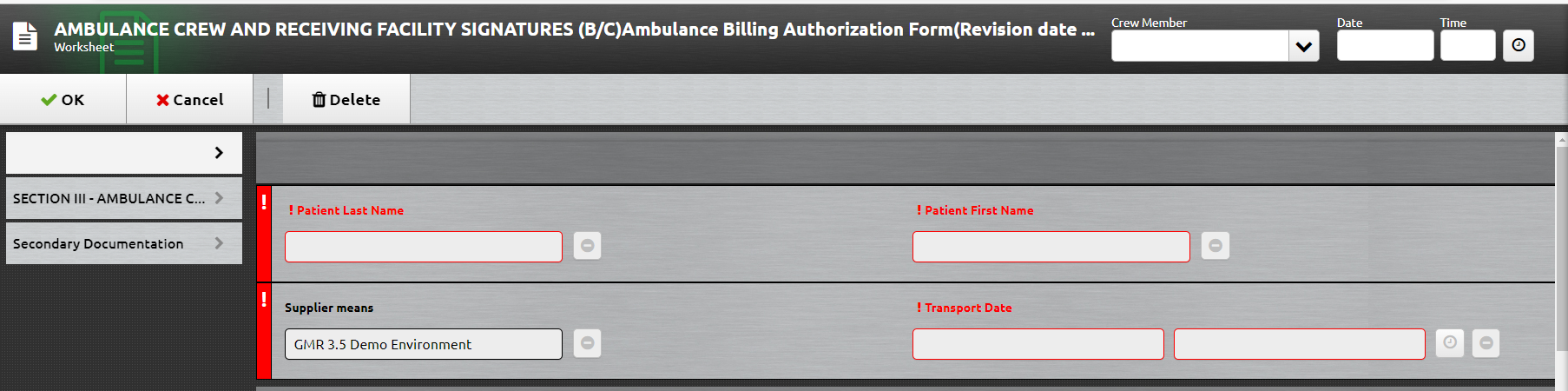 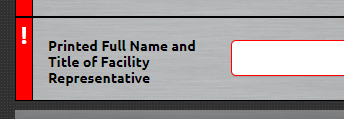 8.11.2023 v1.14
Billing – Ambulance Billing Authorization (ABA)
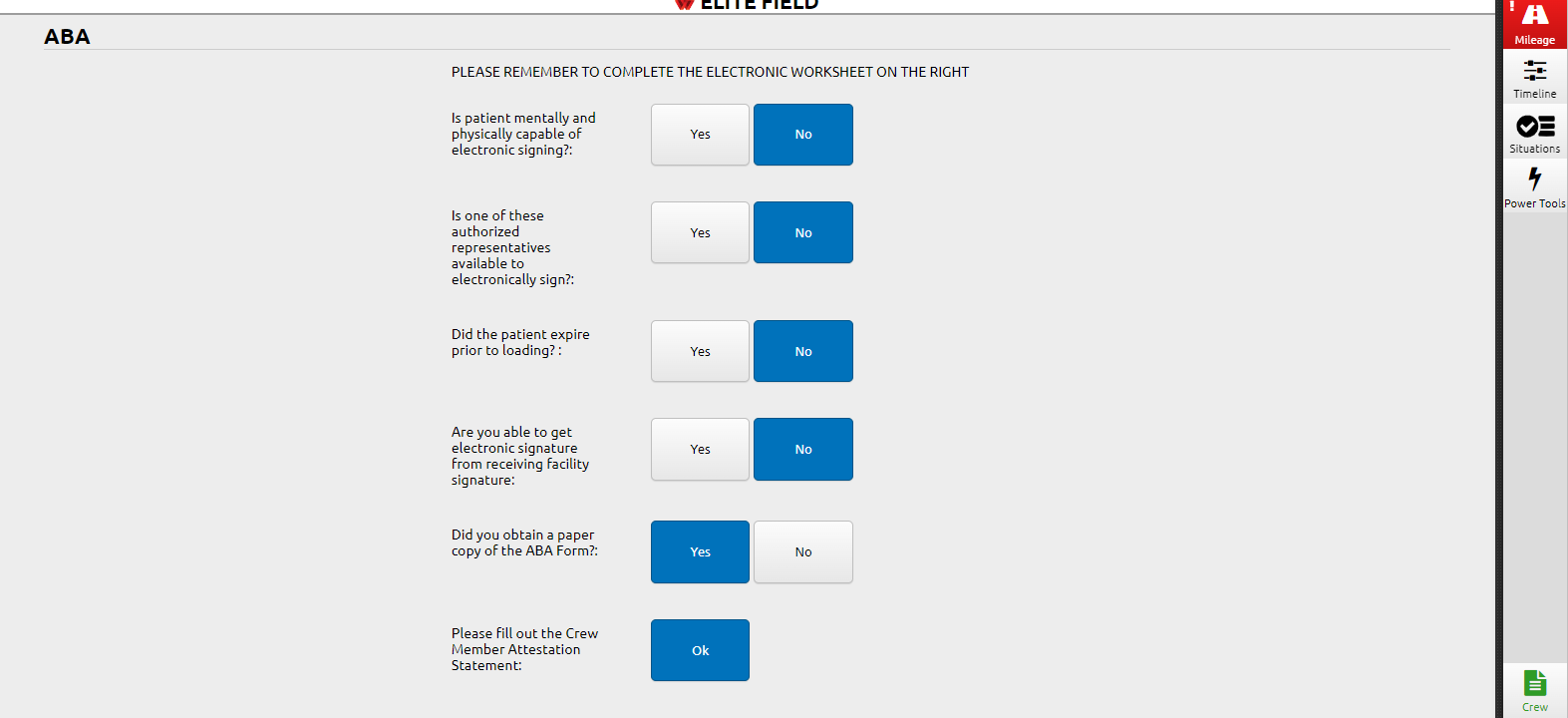 Got a paper ABA/Signature form?
The crewmember attestation form will appear.
You must add the paper form as an attachment to your completed chart.
8.11.2023 v1.14
Billing – Ambulance Billing Authorization (ABA)
No signatures and no paper ABA/Signature form? 
Attach a receiving facility facesheet and complete the Ambulance  crew signatures form will appear.
You must add the facesheet as an attachment to your completed chart.
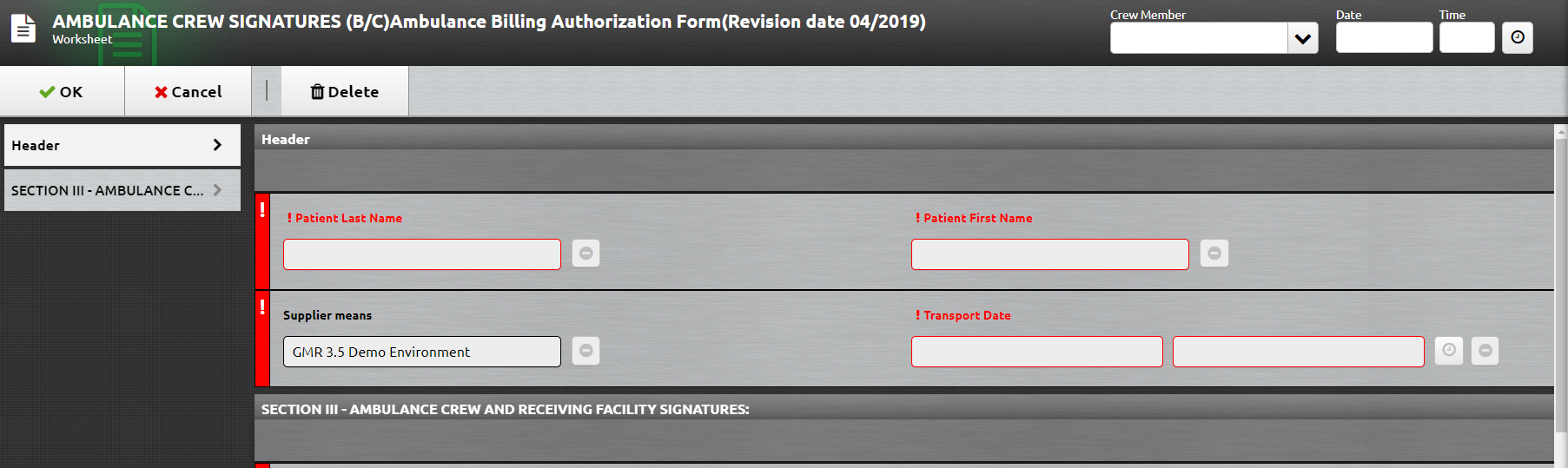 8.11.2023 v1.14
PCS and MNC
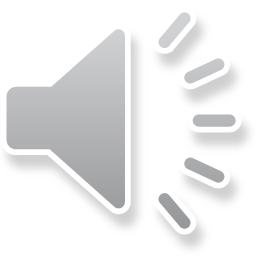 8.11.2023 v1.14
[Speaker Notes: Per Federal Regulation Code 410.10, before an ambulance company can file a claim for a non-emergency ambulance transport of a Medicare patient who is under the direct care of a physician, a PCS or MNC must be obtained.  A PCS is a Physician Certification Statement and an MNC is the Medical Necessity Certification.  Although often used synonymously, there is a difference between the two.

The MNC is the most common medical necessity form you, as a crew member transporting a non-emergency Medicare patient from facility to facility, will see.  The form has three sections…a patient demographic section, a medical necessity section, and a signature section.  All three must be completed for transport of the patient.

The demographic section must include the date of transport, patient’s name, and from/to locations at a minimum.  

The medical necessity section can only be completed by the sending facility as this section explains why the patient has to be transported by ambulance.  This section should include detailed information on why the patient can’t be transported by any other means.

The signature section requires a signature attesting to the information on the form.  The signor must print their name and then sign and date the form.  Their credentials are required for the form to be considered valid.  Only certain people can sign the form, so it is imperative to confirm credentials.  Allowed signors include physicians, registered nurses, discharge planners, nurse practioners, physician assistants, certified nurse specialists, licensed practical nurses, case managers, and licensed social workers.

As the healthcare provider transporting the patient, it is your responsibility to review this form. There may be situations where the documented reason for ambulance transport is not observed by you at the time of transport.  It is important to clarify this at the time of transport by talking with the sending facility staff overseeing the patient.  Ultimately, however, it is important that you assess the reason for transport and document your findings in the PCR.  If there is a conflict, the documentation of your assessment and treatments are the most important in supporting why the patient needed the medical care.


The PCS is a form that can ONLY be signed by a physician, thus leading to its name.  This form is used for repetitive patient transports and is not typically provided to the crew at the time of transport.  Instead, the form is obtained when it is identified the patient will be a repetitive patient.  Repetitive Patients are those transported three or more times in a 10 day period OR 1 trip per week for at least 3 weeks for treatment of the same condition.  Examples include dialysis transports, wound care, or radiation treatment.  There is a significant amount of paperwork required for repetitive patients, and that paperwork is managed nationally by a team of Repetitive Patient Specialists.]
Elite Field – Worksheets
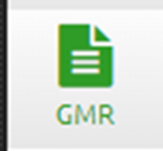 8.11.2023 v1.14
[Speaker Notes: Complete all fields/sections at the time of patient contact]
Trailing Documents
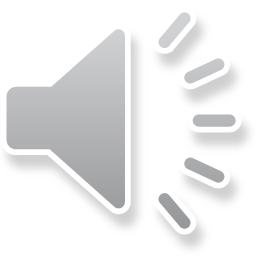 8.11.2023 v1.14
[Speaker Notes: As part of the comprehensive medical record, there are many forms that get attached to the PCR.  Forms include face sheets, the MNC, EKG strips, medication lists, discharge notes, transfer paperwork and others.  These forms should be attached to the PCR using the photographic capability of the PCR software and the device being used for documentation.  As the author of the PCR, it is your responsibility to ensure the forms are clear and readable.  Although it can be difficult to use the camera on the device to capture clear images, it is imperative as the documents are part of the official medical and legal record.

Of note, any clinical images attached, such as an EKG strip, must be properly documented in the appropriate fields of the PCR.  Simply attaching the EKG strip is not enough.  The EKG procedure and findings must be appropriately documented in the procedure fields.  Similarly, medication lists should not just be attached and forgotten.  Documentation of the patient’s medications must be included in the medical history of the PCR.

Trailing document attachment is the responsibility of the crew.  The PCR is not complete if there is missing or unreadable information.  Ensure you have a complete PCR prior to closing the record.]
Elite Field – Adding Attachments
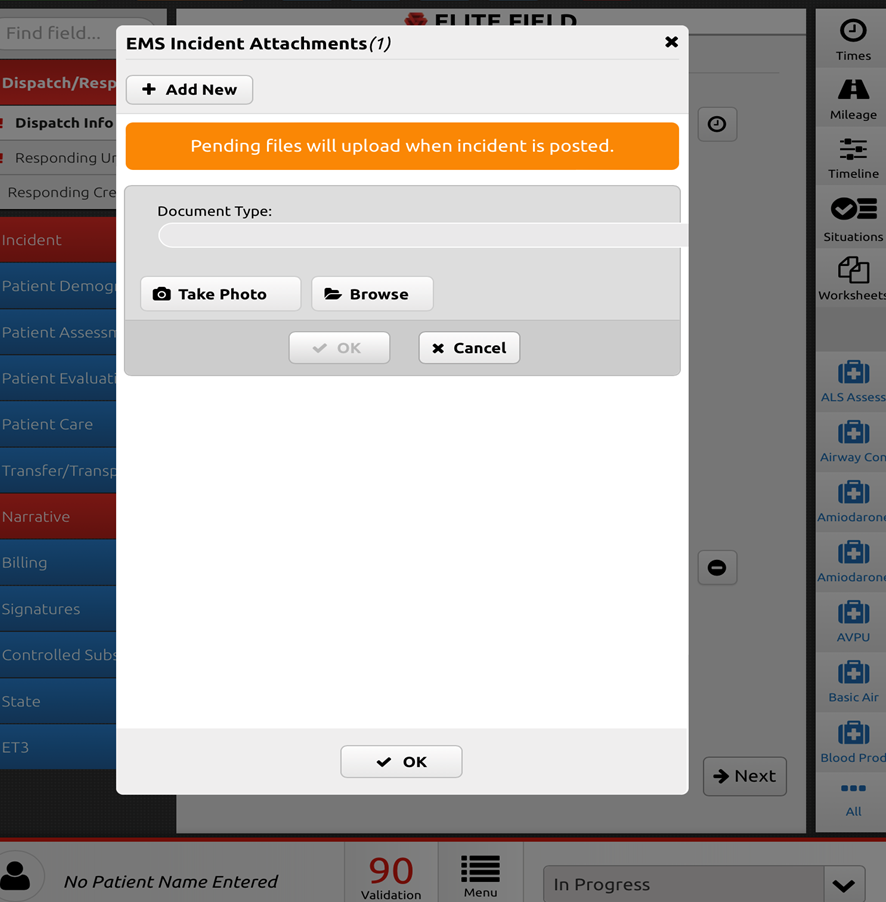 8.11.2023 v1.14
[Speaker Notes: Use the camera feature on your mobile device to capture images of trailing documents as attachments.
HIPAA compliant]
Demographic Summary
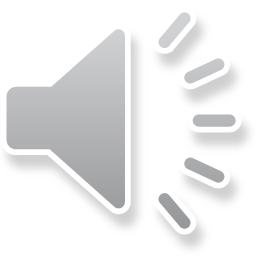 In Summary:
A complete patient care record includes accurate and documented demographics and general information
A complete patient care record is key to ensuring patient advocacy throughout the patient’s GMR experience
8.11.2023 v1.14
[Speaker Notes: Being an advocate for your patient goes beyond amazing clinical care. Being an advocate is ensuring your patient’s encounter is managed from the time our services are requested all the way through the billing cycle. Being an advocate includes capturing all the demographic information so the patient care record can flow through the GMR system of checks to all the other systems that require a complete patient care record such as hospital systems, clinical review systems, and billing. To ensure the best in patient advocacy, make sure your patient care records are solid not only clinically, but with the necessary demographic information as well.]
Elite Field – Posting an Incident (Upload to the Cloud)
“Posting” moves a chart from the device cache to the IMT Cloud Server.
If you don’t post your charts, they will be STUCK on the device and are at risk to be LOST.
You can post an incident as many times as you would like once you clear the closed call rules. 
When posting, you will be prompted and asked if you want to override, click post.
You will need to post charts for that chart to appear on Elite Web.
You will need internet connection to post an incident.
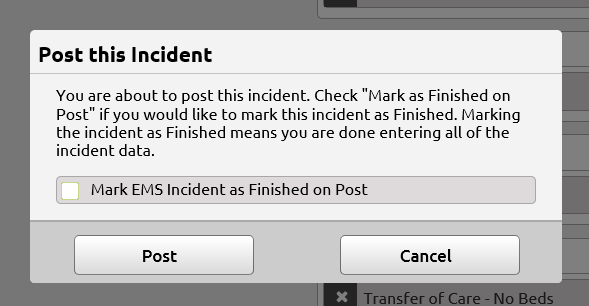 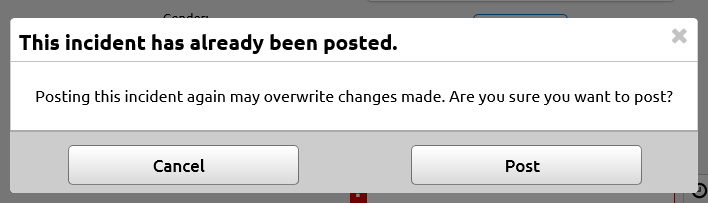 8.11.2023 v1.14
Elite Field – Posting Reminder
A reminder will pop up every time a chart is closed on a device reminding the user to POST the chart
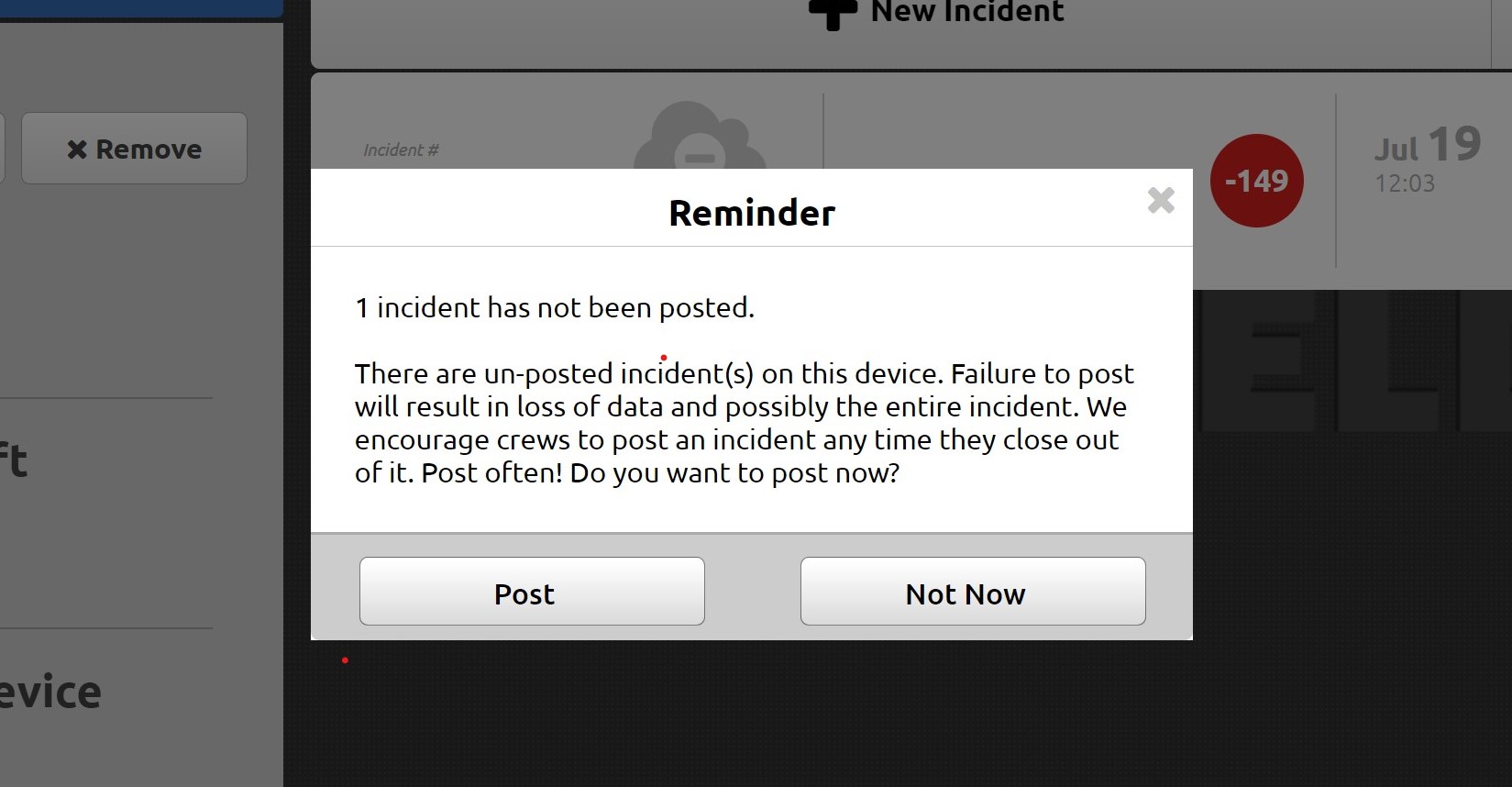 8.11.2023 v1.14
Unable to Post a Chart
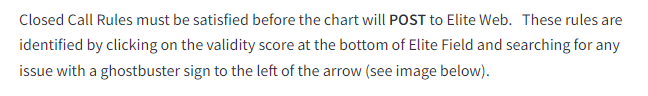 8.11.2023 v1.14
Auto-locked charts
Chart has been started, but not finished.
336-hour window – for now.
At the end of each shift, POST all charts that are on the device before handing off to another shift.
Posted charts can be finished without unlocking. 
If additional documentation is required, submit a GMR IMT Support Ticket (Kayako) to request unlock. 
Unlock will start the 336-hour clock over
8.11.2023 v1.14
Elite Field –Final Incident Posting
Posting and Finishing charts are two separate actions.
Once you have completed all of your documentation, you will need to post/re-post the incident.  Once you click post, the post incident prompt will appear.   Check the “Mark EMS Incident as Finished on Post” box and click post.  The incident now will be locked and marked as “Ready for Billing.”
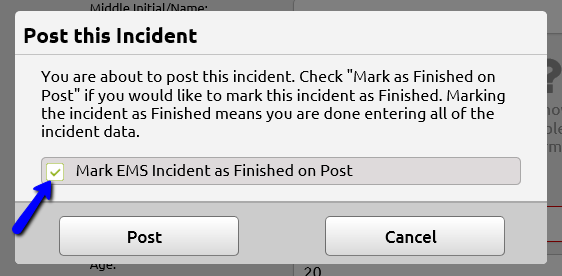 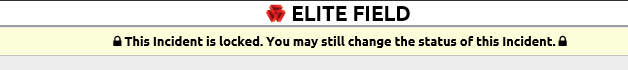 8.11.2023 v1.14
How Do I Know if My Chart is Marked FINISHED?
Charts have to be FINISHED to go to Billing.
To verify the chart is Finished, look for the green checkmark in the lower right-hand corner
Your chart status will also automatically change to “Ready for Billing”
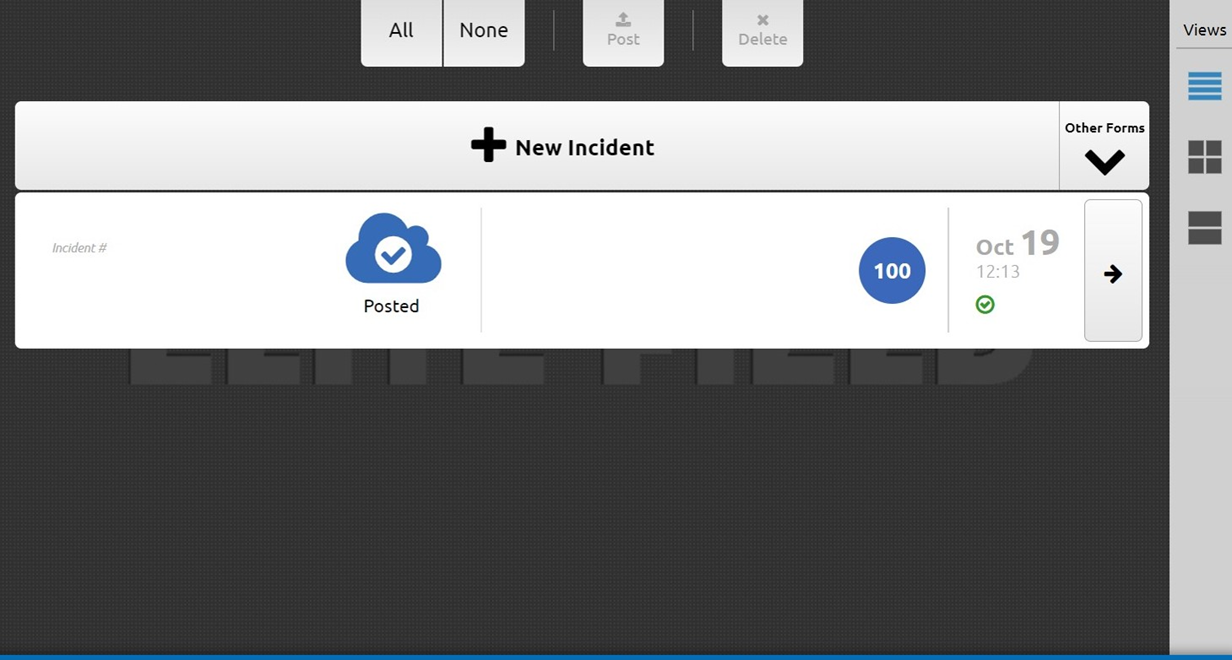 8.11.2023 v1.14
Common Scenarios
8.11.2023 v1.14
Cancelled Prior to Arrival
Because a dispatch record exists, a basic chart will need to be created.
Minimal fields required
Dispatch/Response
Incident
Select Cancelled PTA
Narrative
Brief narrative describing who called you, why you were called, and who cancelled you.
Sign the chart
This basic documentation protects you in the event there is a legal inquiry or investigation resulting from the cancellation
Required for NEMSIS compliance
8.11.2023 v1.14
[Speaker Notes: Long term solution = automate chart from CAD data. (On Project Plan)]
Cancelled on Scene
Because a dispatch record exists, a basic chart will need to be created.
Minimal fields required
Dispatch/Response
Incident
Select Cancelled on Scene
Narrative
Brief narrative describing who called you, why you were called, and who cancelled you.
Sign the chart
This basic documentation protects you in the event there is a legal inquiry or investigation resulting from the cancellation
Required for NEMSIS compliance
8.11.2023 v1.14
[Speaker Notes: Long term solution = automate chart from CAD data. (On Project Plan)]
On Scene, No Patient Found
Because a dispatch record exists, a basic chart will need to be created.
Minimal fields required
Dispatch/Response
Incident
No Patient Found
Patient Evaluation/Care is N/A – use the Pertinent Negative option
Narrative
Brief narrative describing who called you, why you were called, and your efforts to locate a patient.
Sign the chart
This basic documentation protects you in the event there is a legal inquiry or investigation.
Required for NEMSIS compliance
8.11.2023 v1.14
Response, Evaluation & Treatment with Transport by another unit
8.11.2023 v1.14
[Speaker Notes: Another EMS unit – anyone (unit or crew) other than the unit providing primary care]
Patient Evaluated – No Treatment Required/Released or No Transport
Requested for a specific patient
Upon assessment and evaluation, no abnormalities or irregularities requiring medical intervention are found.
Not the same as a refusal of care
No requirement to obtain refusal
8.11.2023 v1.14
Patient Evaluated – Treatment Provided but Released/No Transport (Treat and Release)
Requested for a specific patient
Local authority or Medical Director has authorized your ability to provide treatment and NOT transport the patient. 
Op specific protocol must be in writing
Assessment and evaluation completed, VS obtained, and treatment provided.
Glucose administration, bandaging/splinting, oxygen assistance, etc.
8.11.2023 v1.14
Patient Contact Made – Refuses Evaluation, Care, and/or Transport
Refusal can be for any or all the following:
Evaluation
Care 
Transport
Reason for Refusal must be documented
Triggers requirement to complete refusal assessment, worksheets, and obtain signatures
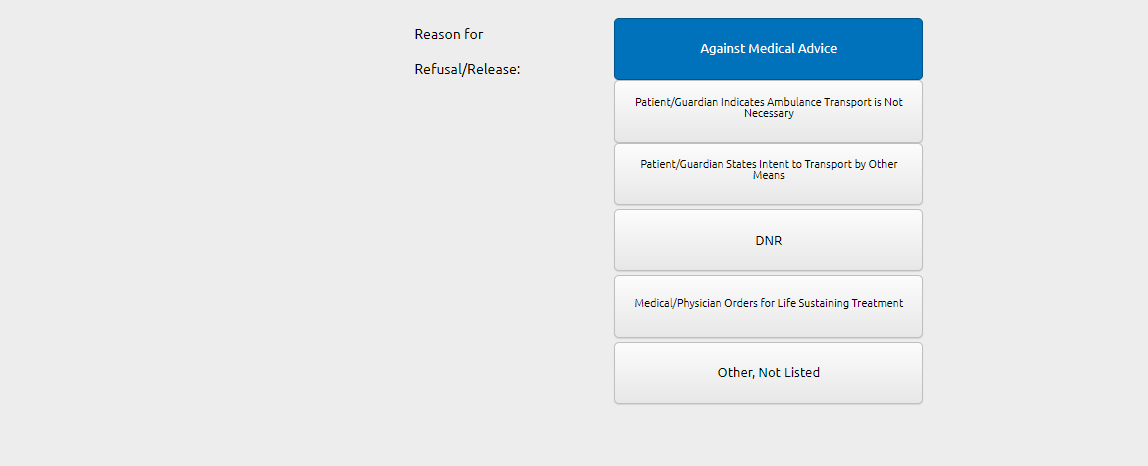 8.11.2023 v1.14
Non-patient incident documentation
Any response that is supportive to another agency, an event or incident, and is NOT related to a specific patient.
Examples include:
Fire rehab
Standby assignments
8.11.2023 v1.14
Elite Web Overview
8.11.2023 v1.14
Elite Web
If you need to make changes to an Incident or access any of the other modules, you will need to use Elite Web.  You will use the same username and password.
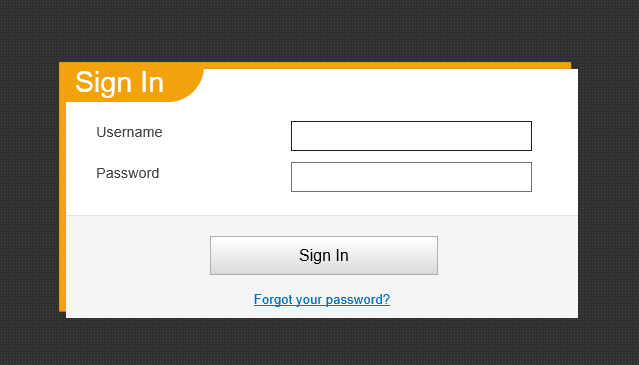 8.11.2023 v1.14
Elite Web – Homepage
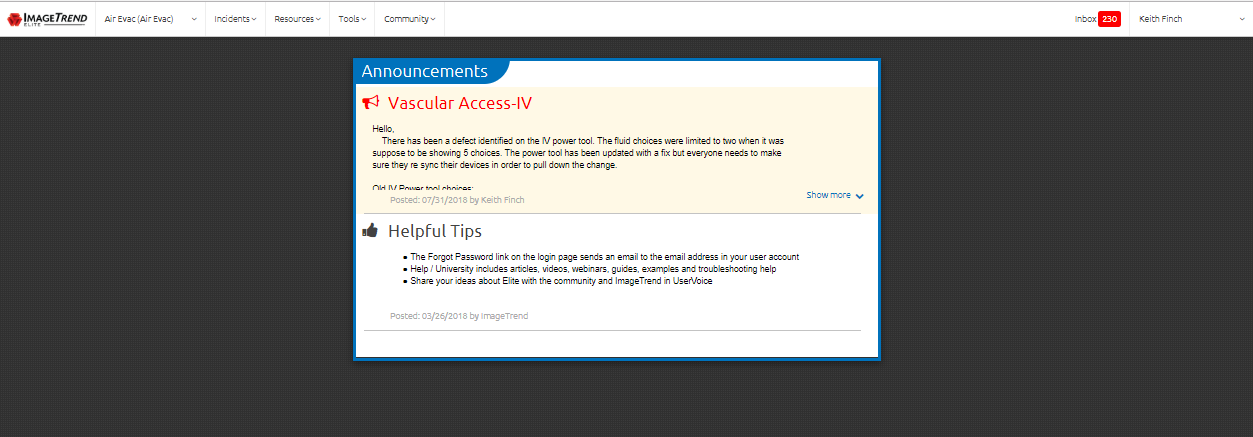 Help
View Incidents, CQI, and access Elite Field
Announcements
Agency Select
Check Image Trend Internal Email
Elite Web’s homepage looks completely different than Elite Field.
Differences about Announcements -
Change password 
and log out
8.11.2023 v1.14
Elite Web – Incident Tab - EMS
8.11.2023 v1.14
Elite Web - Incident List
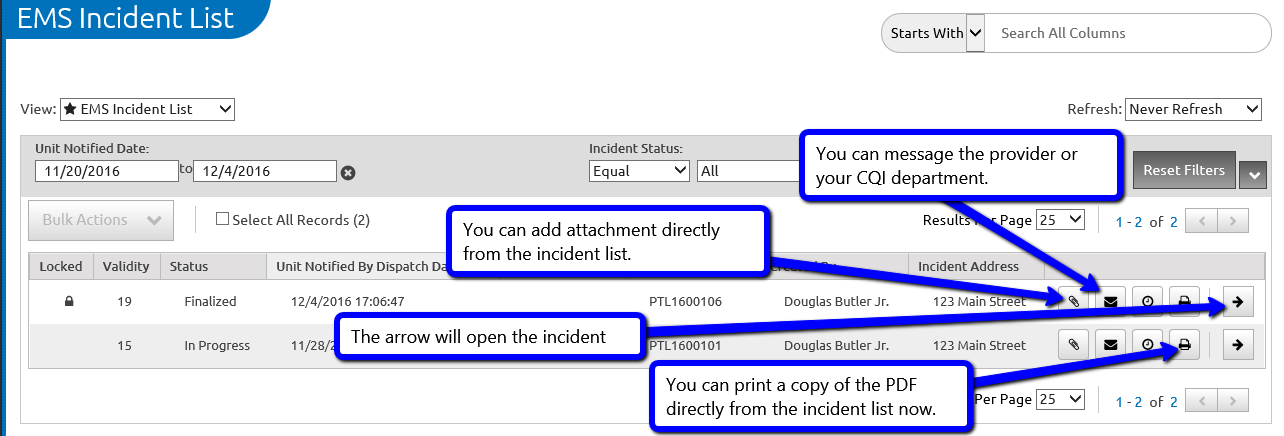 Once you click on “View Existing” and select EMS the incident list will load.
8.11.2023 v1.14
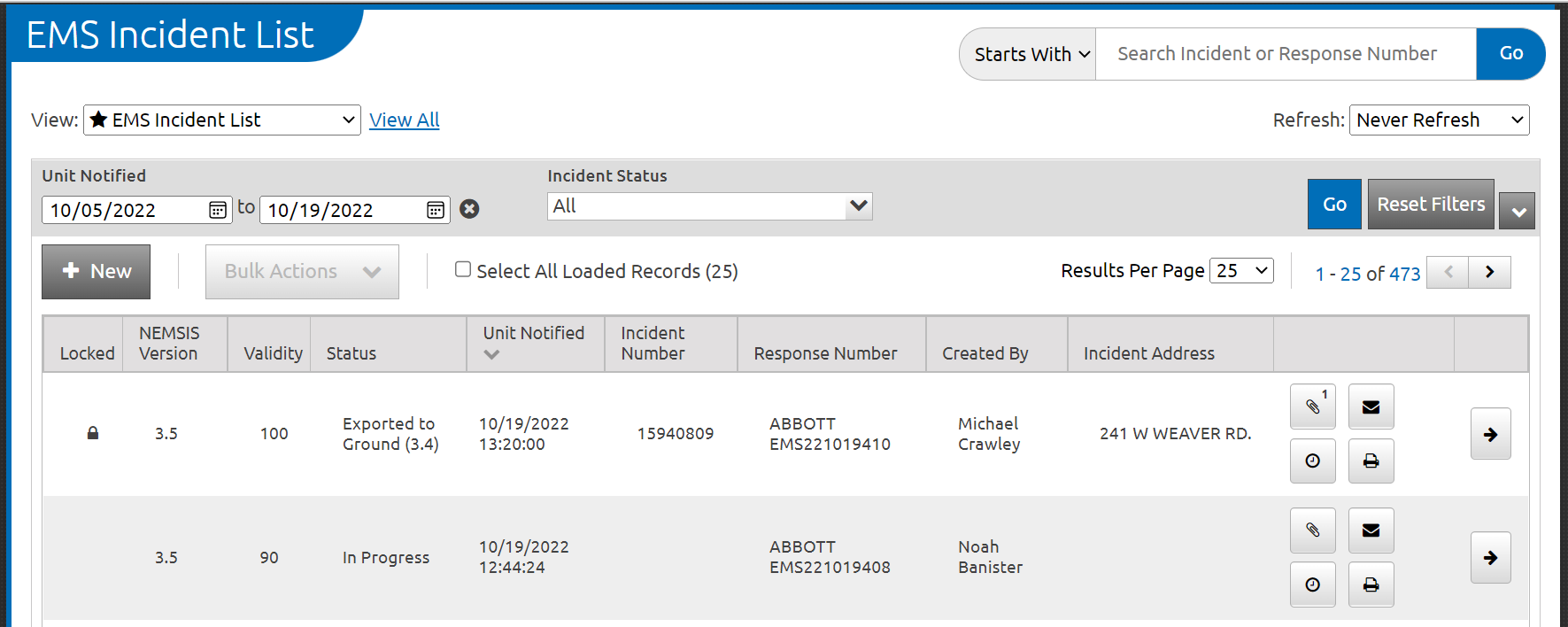 8.11.2023 v1.14
Elite Web -  Incident Documentation
Elite Field and Web both use the same design layout to document an incident.   The only difference is the action bar.   There is no “Post” button in Elite Web.   All actions are immediately saved on the server.   Note:  Elite Web requires constant internet to function.
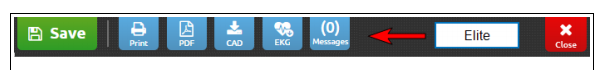 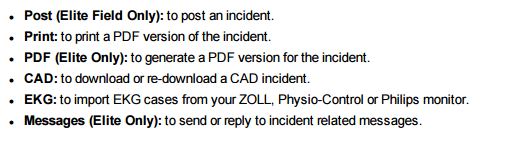 8.11.2023 v1.14
Elite - Inbox
When you login to either Elite Field or Elite Web you will see a number next to the inbox button. This number represents any unread messages.


If you are in Elite Field, you will need internet connection to access your Inbox.   An Inbox prompt will appear and remind you that you have messages waiting. Elite Web will take you directly to your Inbox.
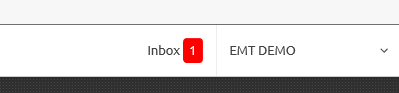 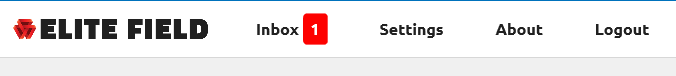 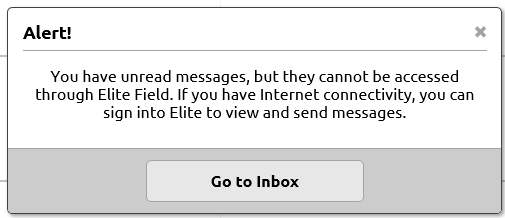 8.11.2023 v1.14
Elite - Inbox View
Text
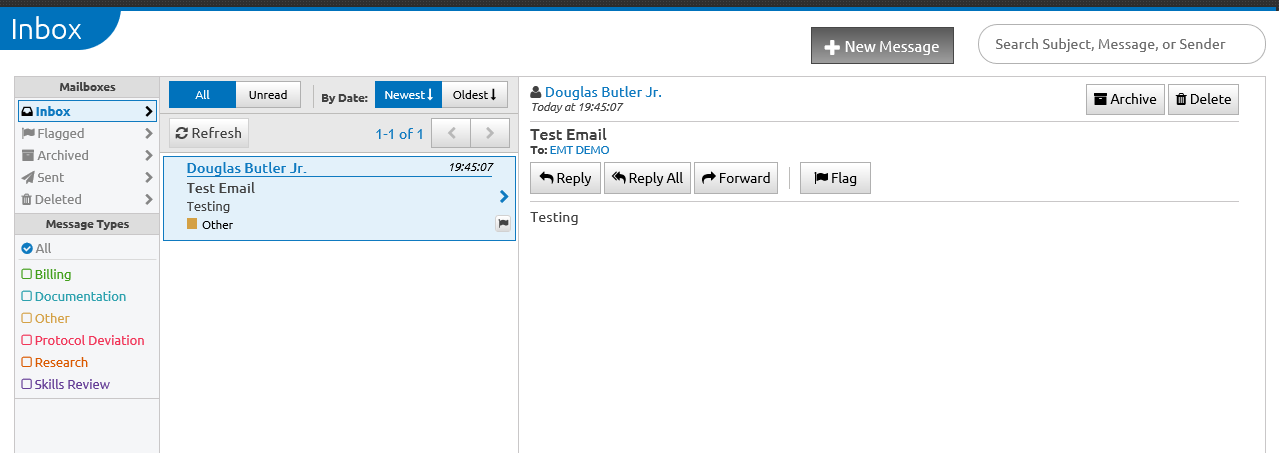 8.11.2023 v1.14
Elite Web vs Elite Field
8.11.2023 v1.14
Elite Web vs Elite Field
8.11.2023 v1.14